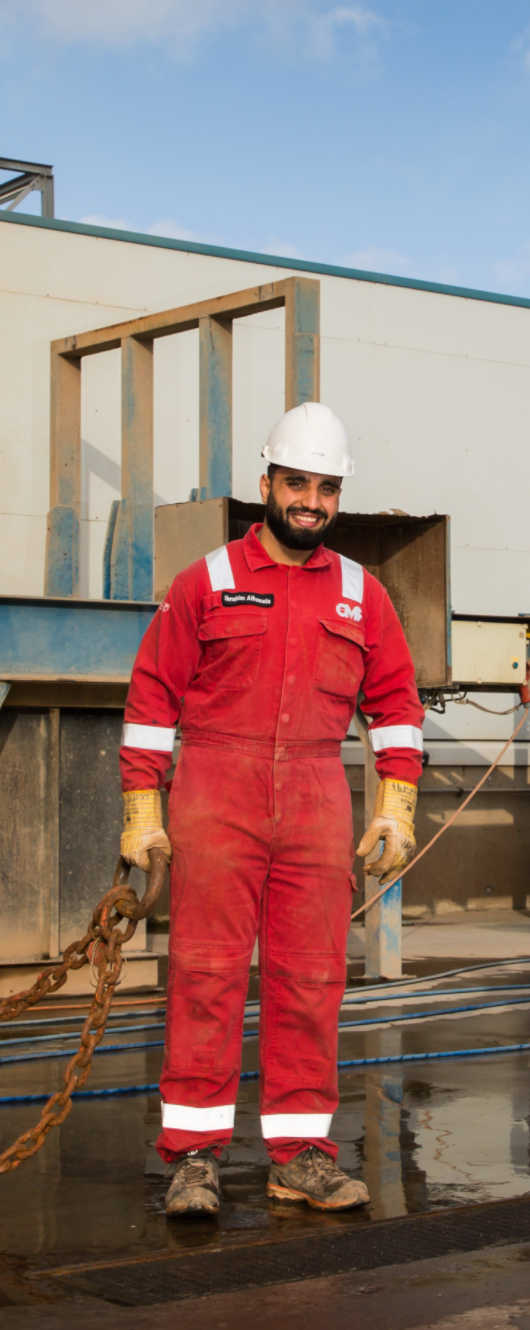 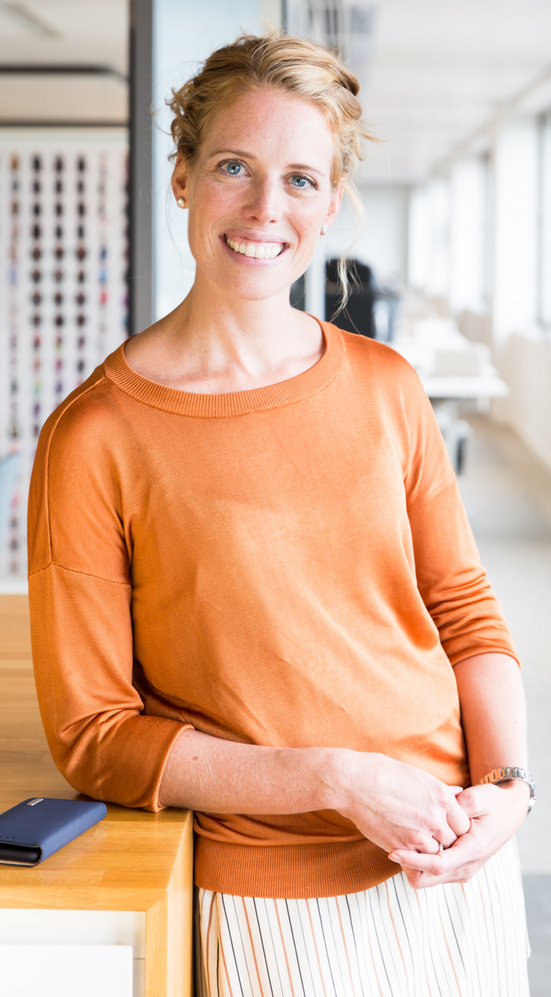 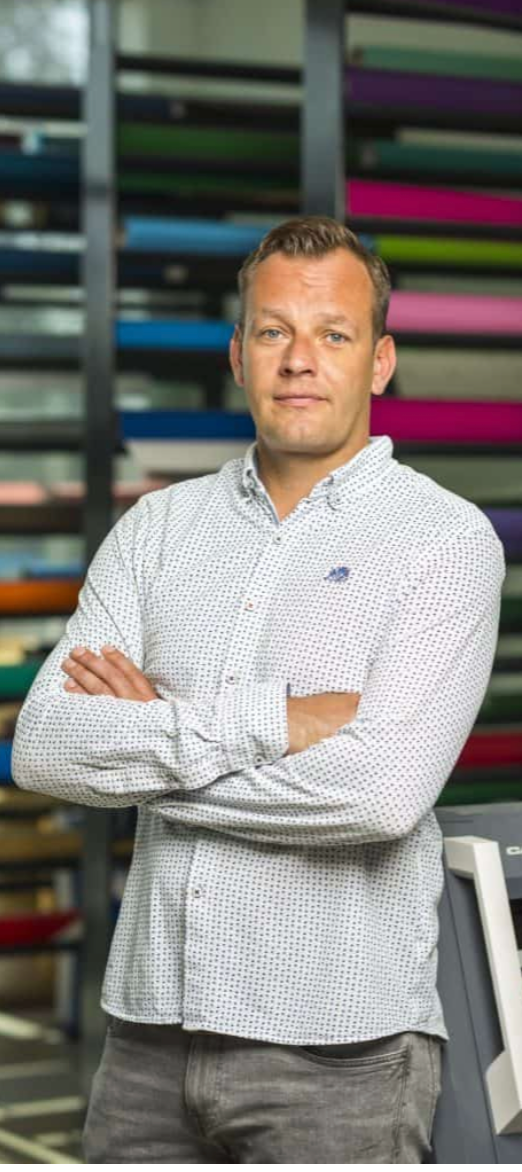 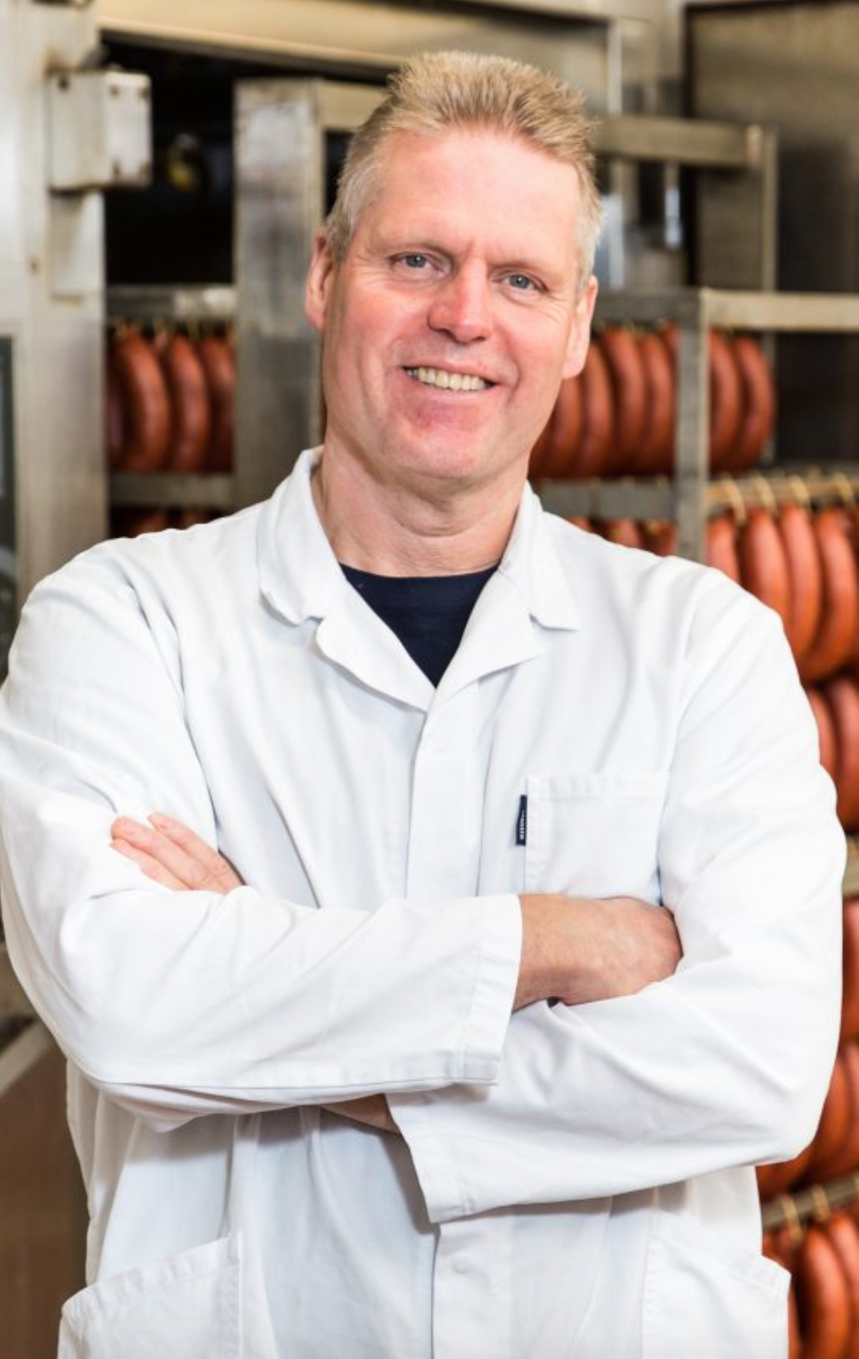 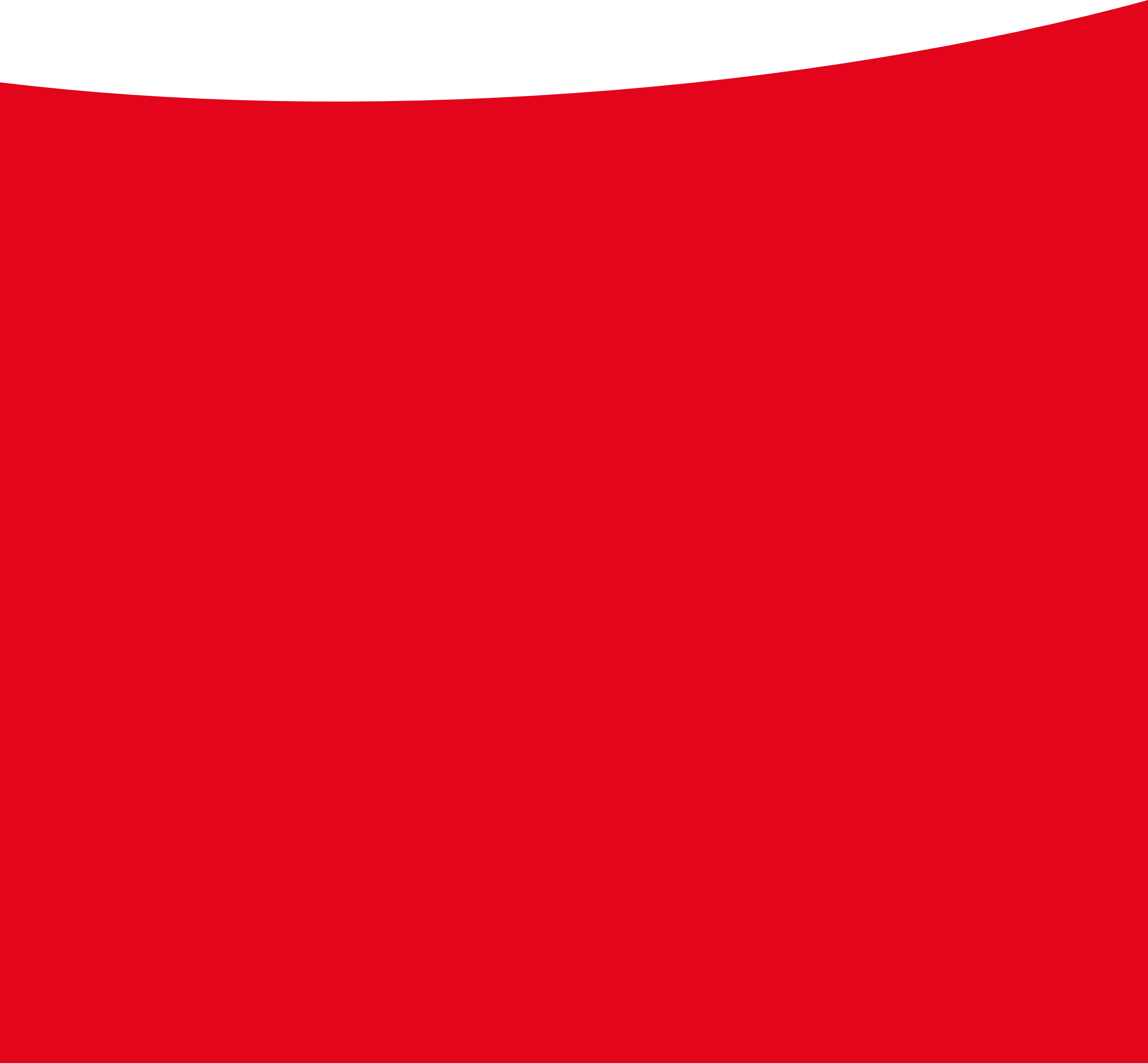 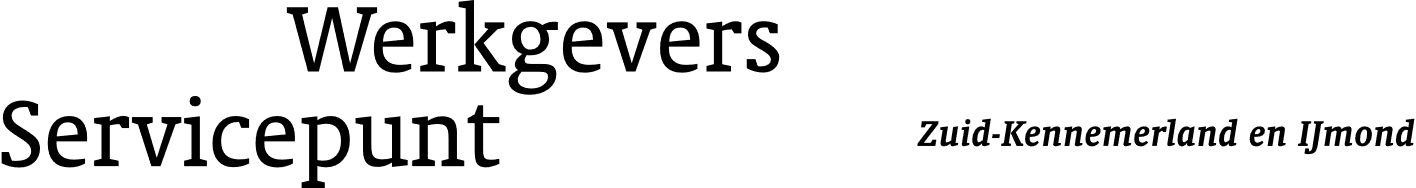 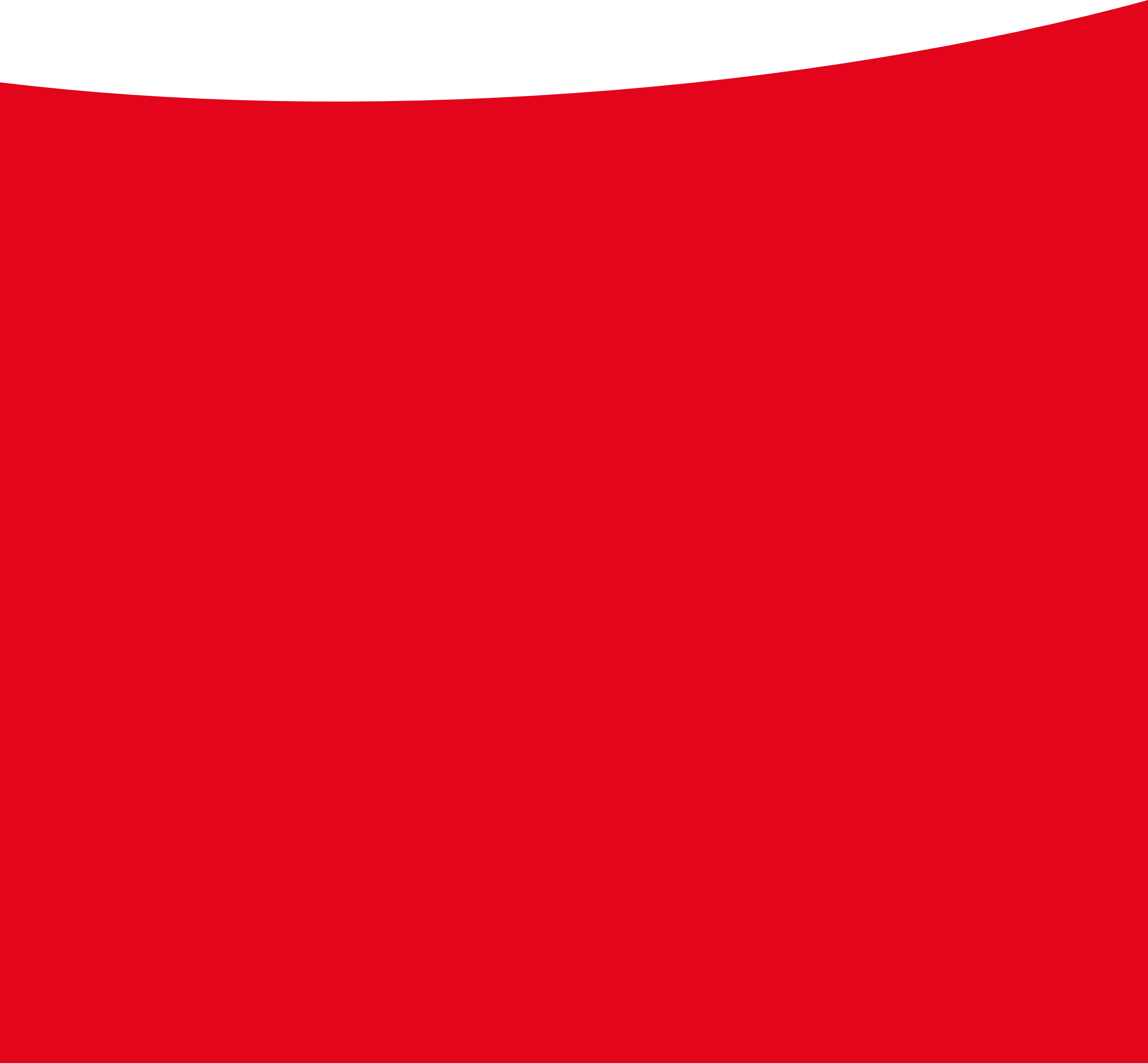 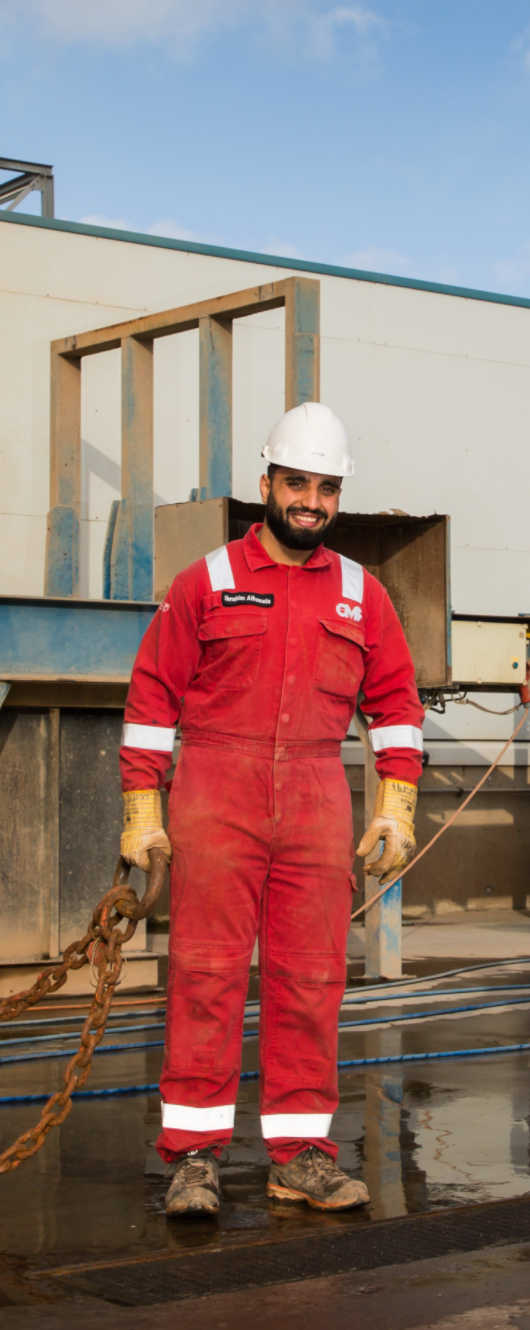 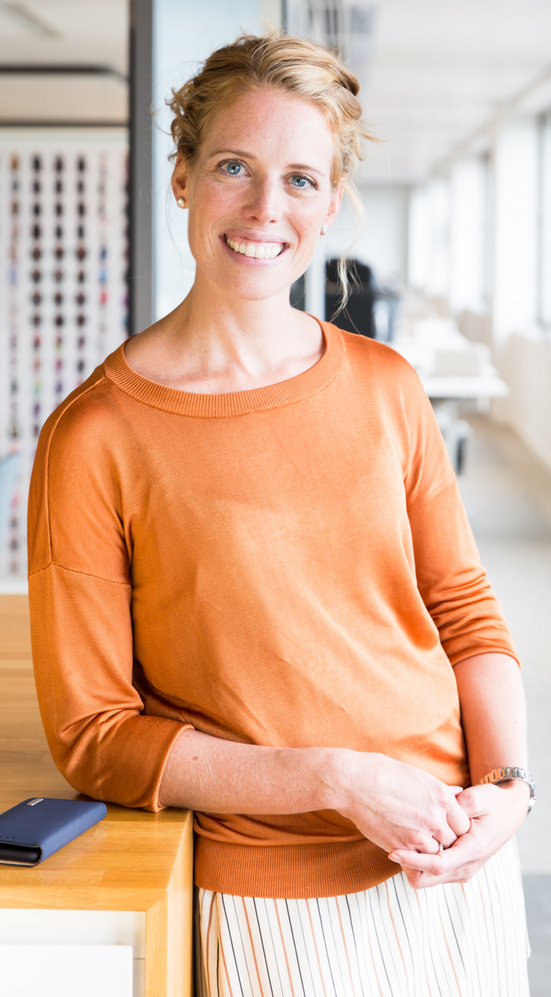 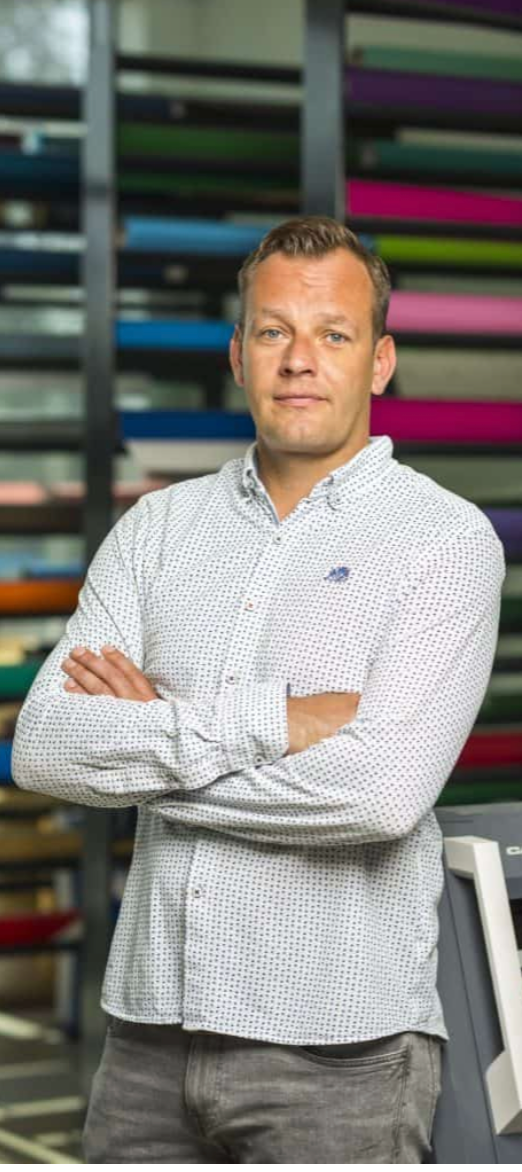 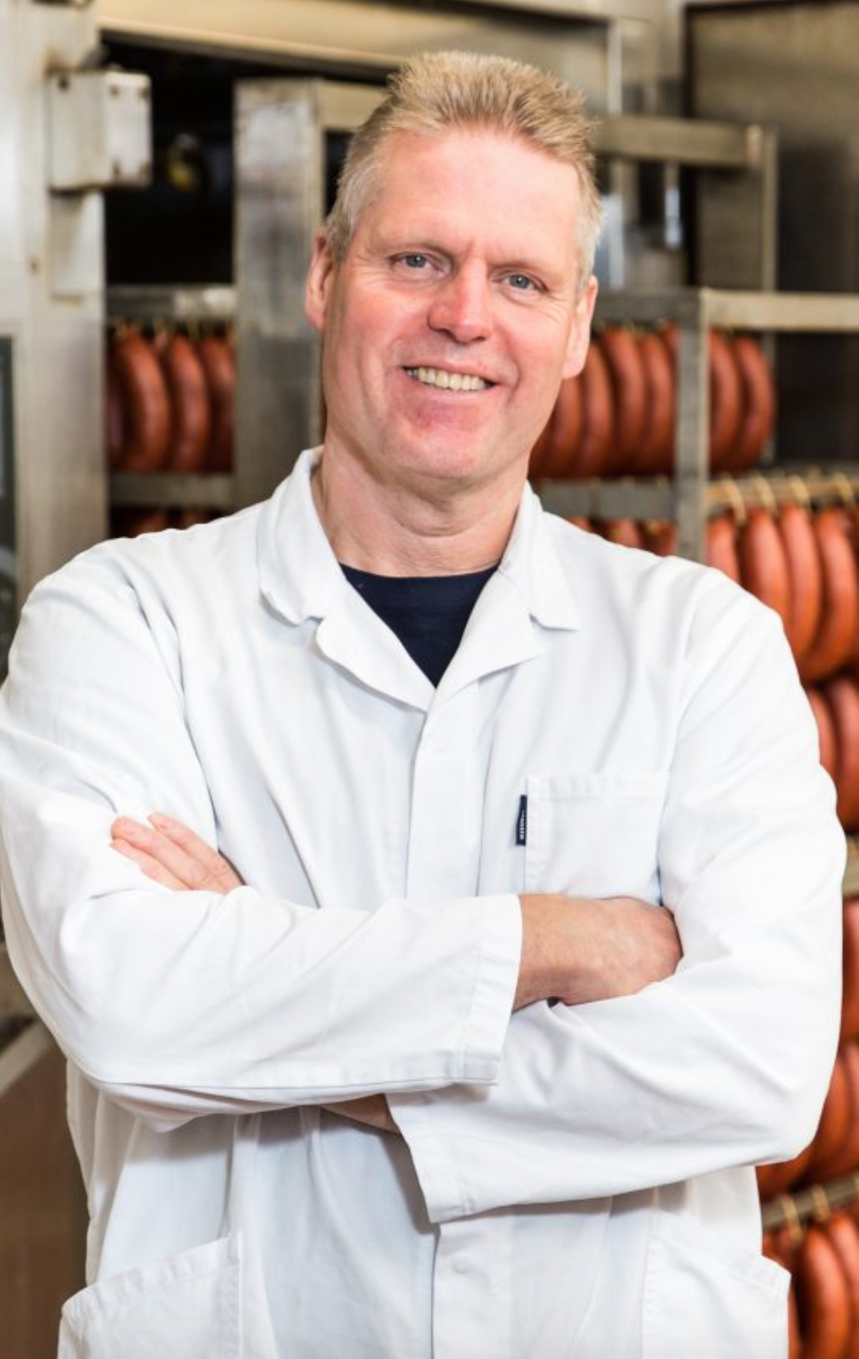 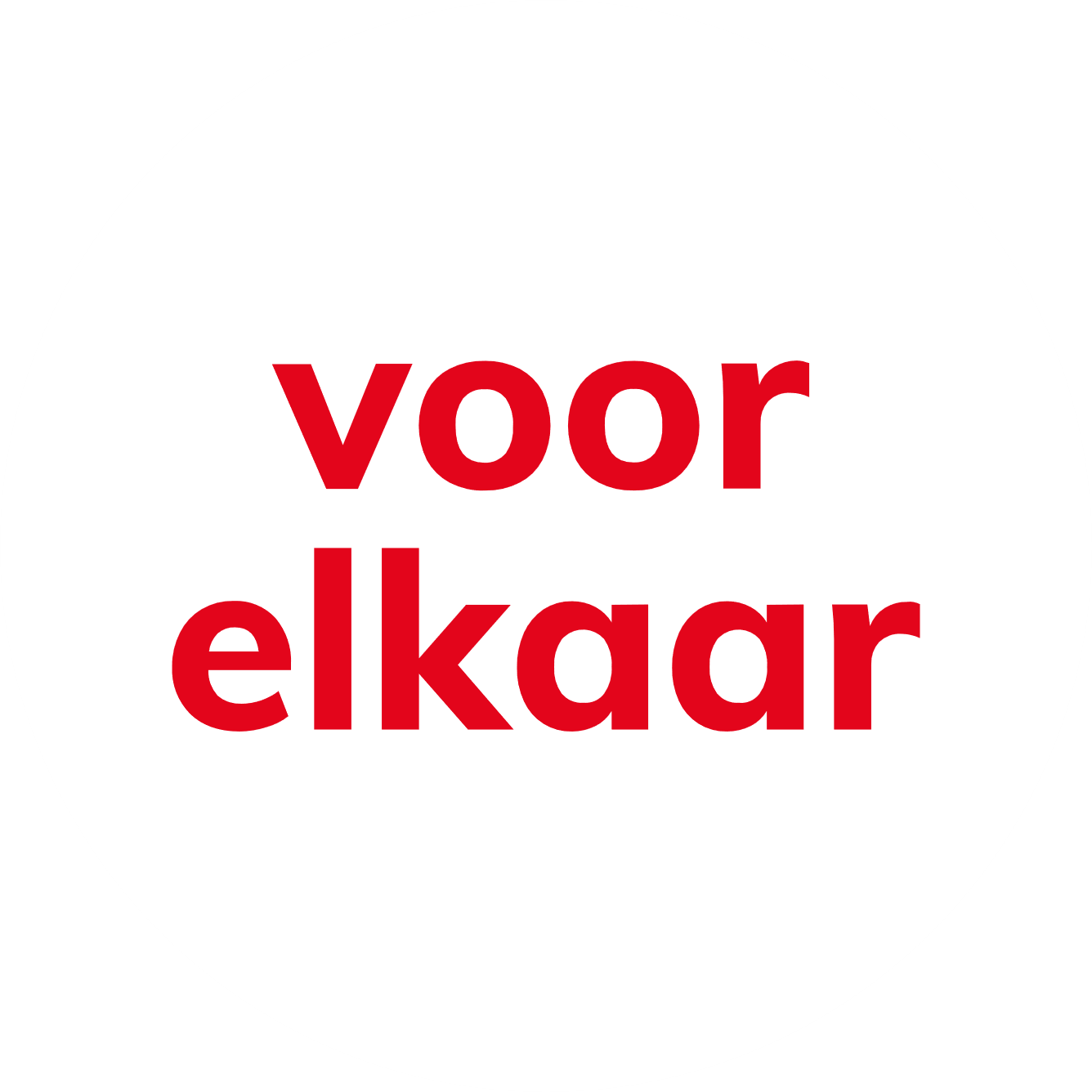 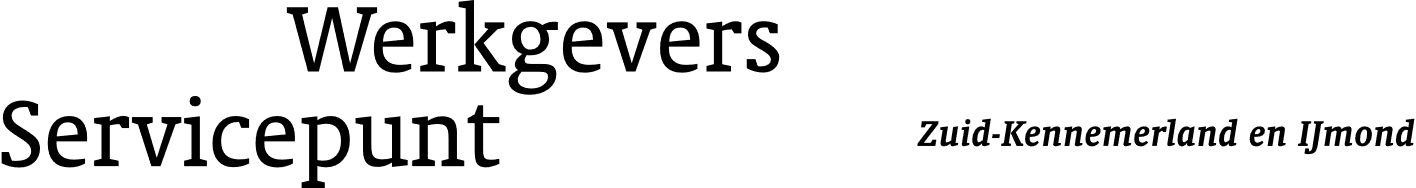 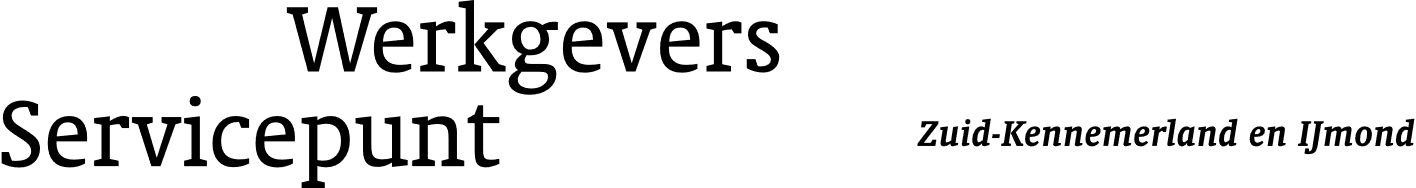 [Speaker Notes: Foto’s zijn niet geheel representatief voor diversiteit ( geen vrouwen?!  ) en niet alle branches worden ( waar is bijv. de zorg en zakelijke dienstverlening?) zijn dit werkgevers of werknemers?]
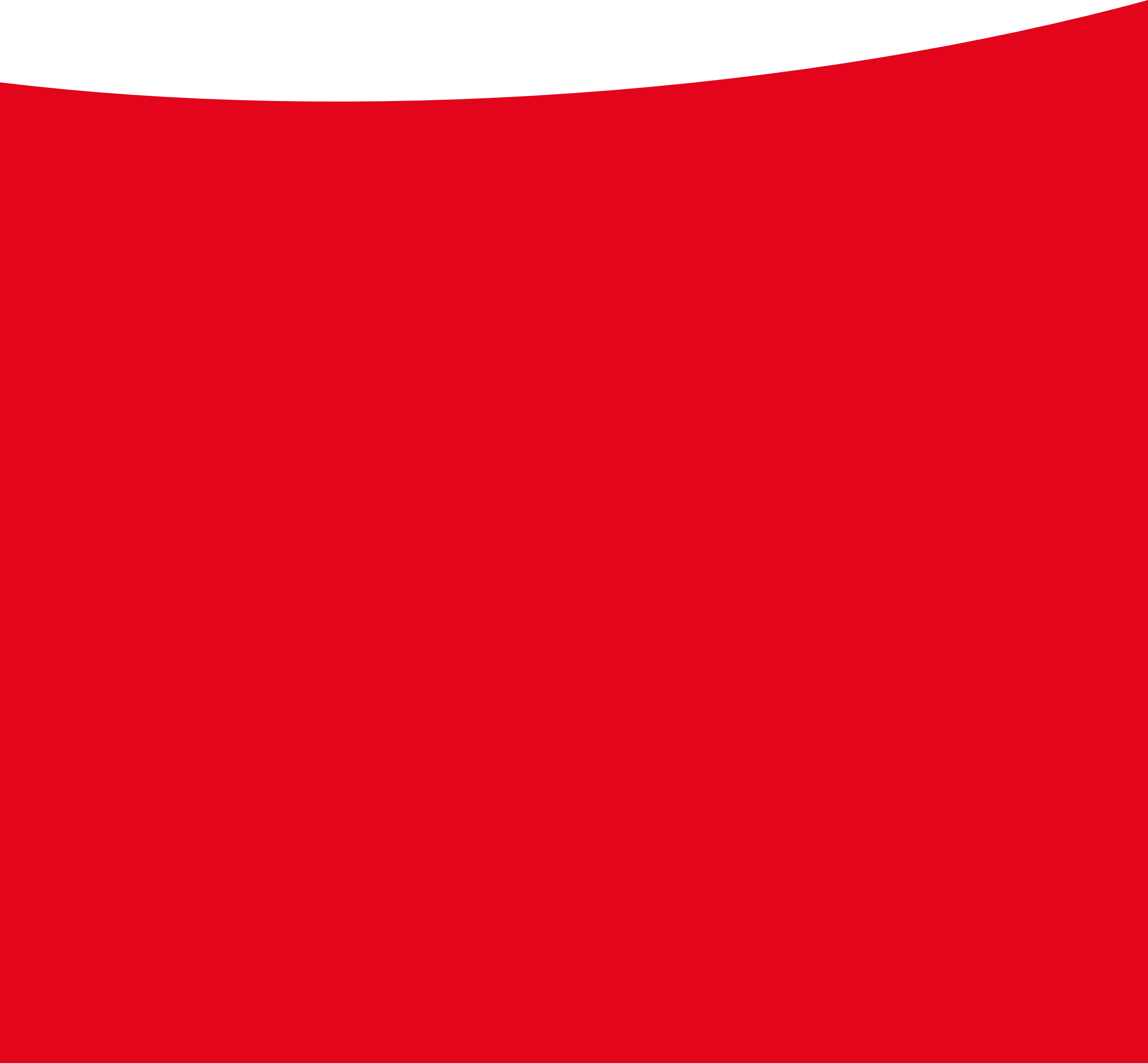 Samenwerkingspartners
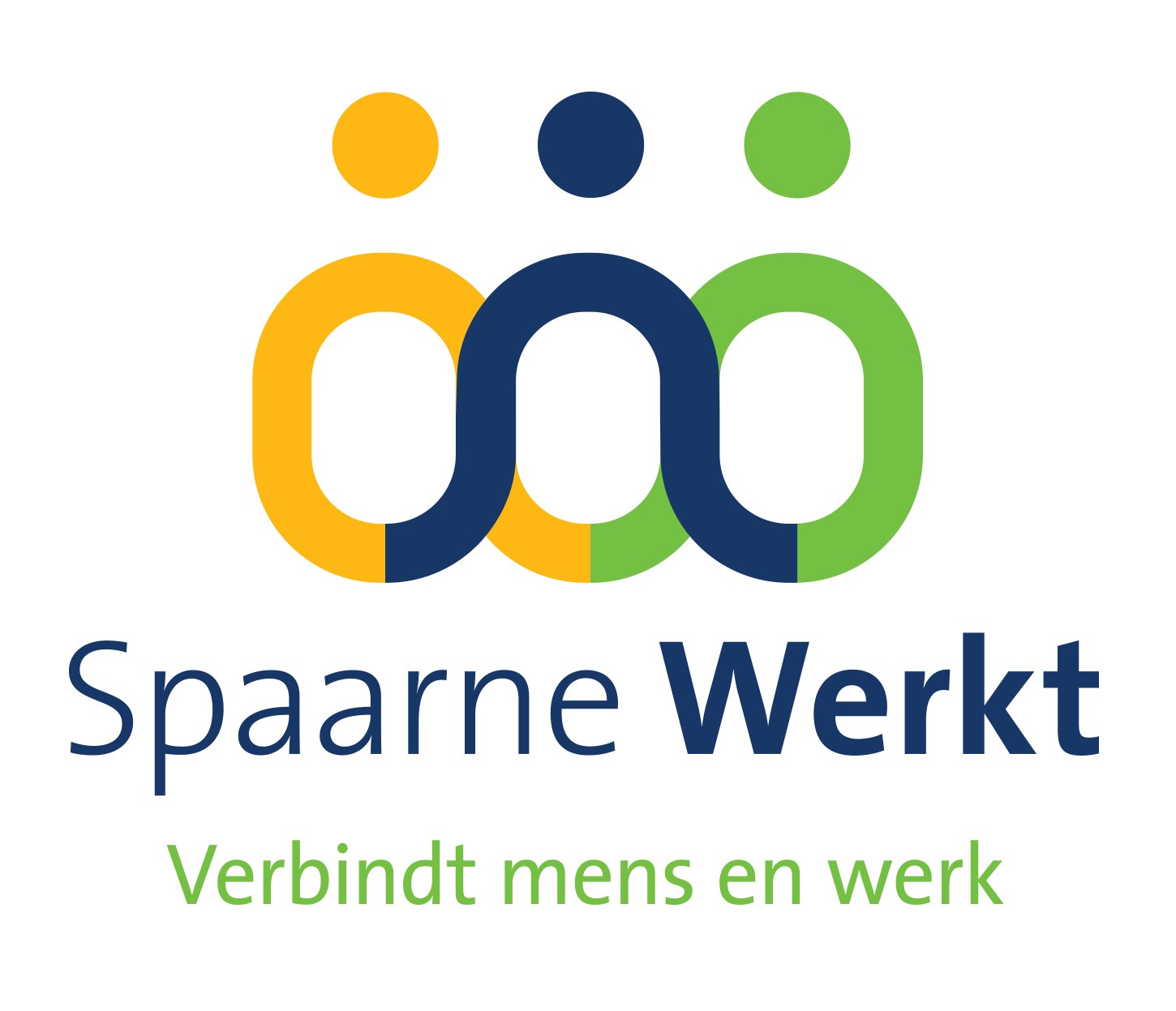 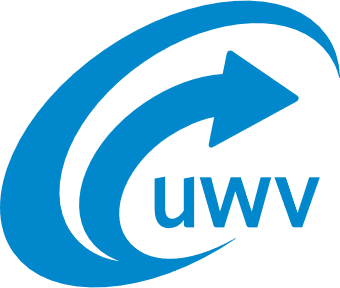 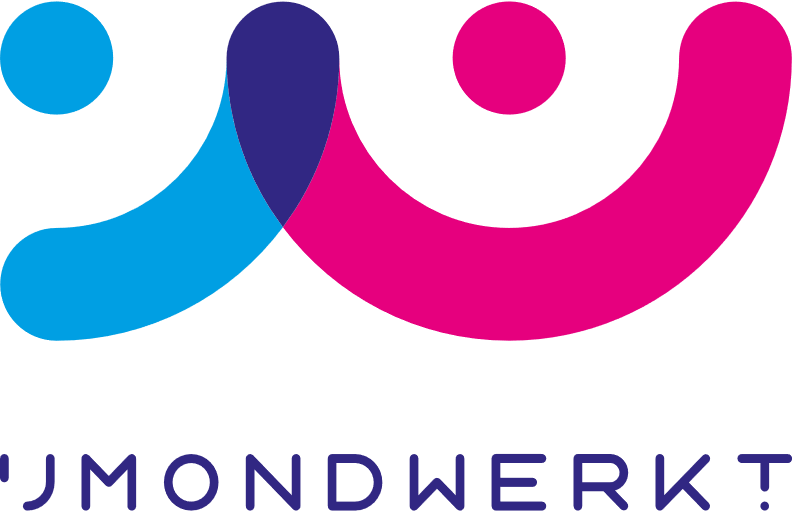 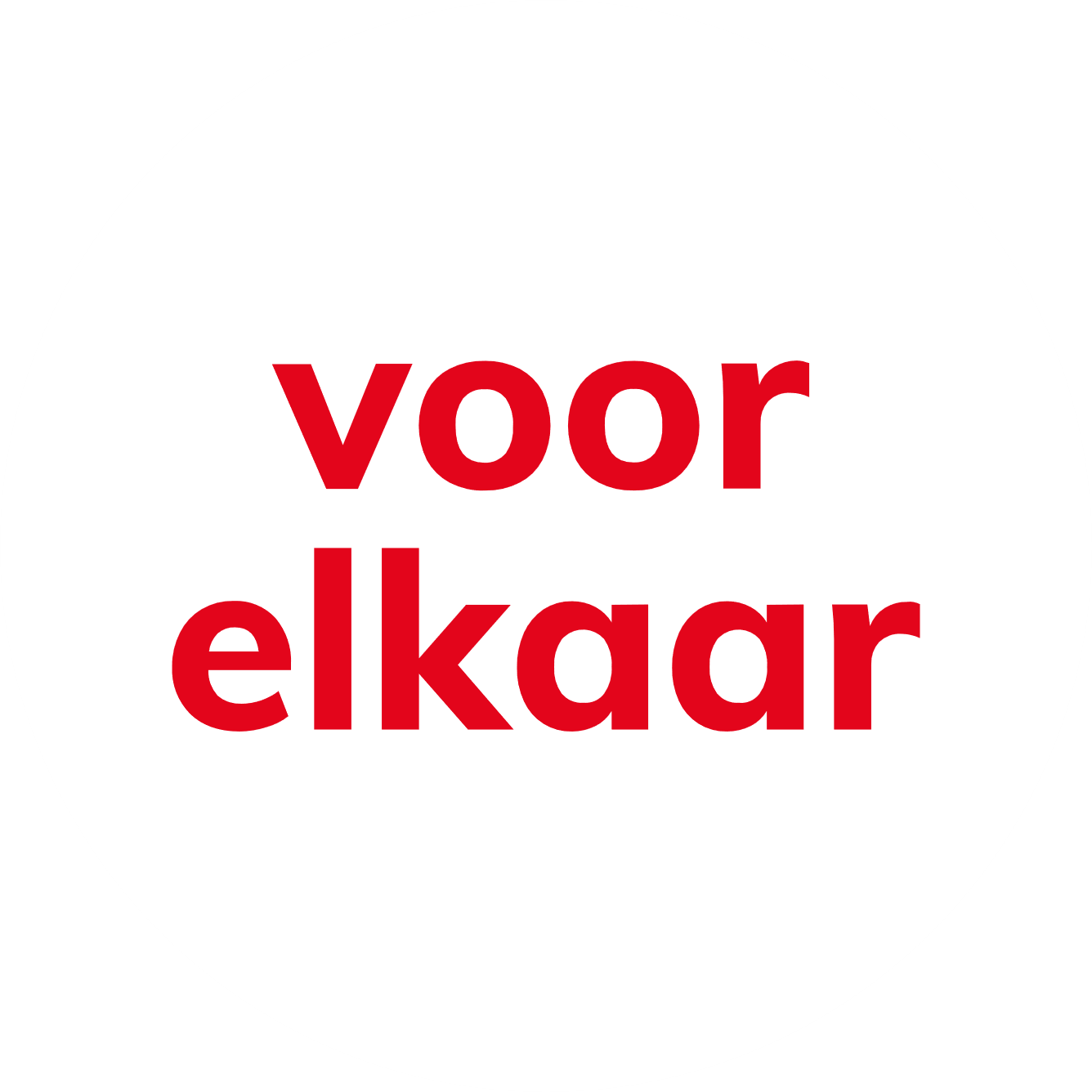 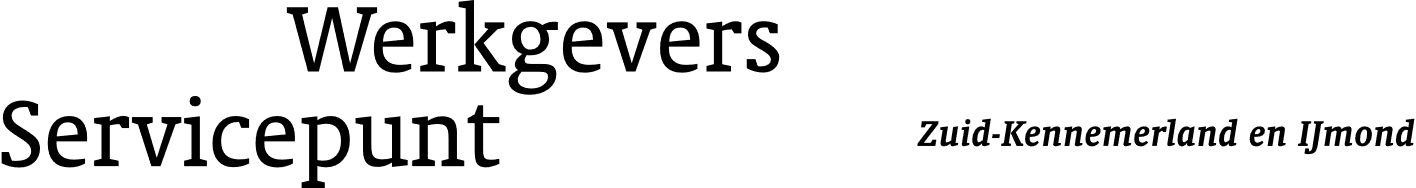 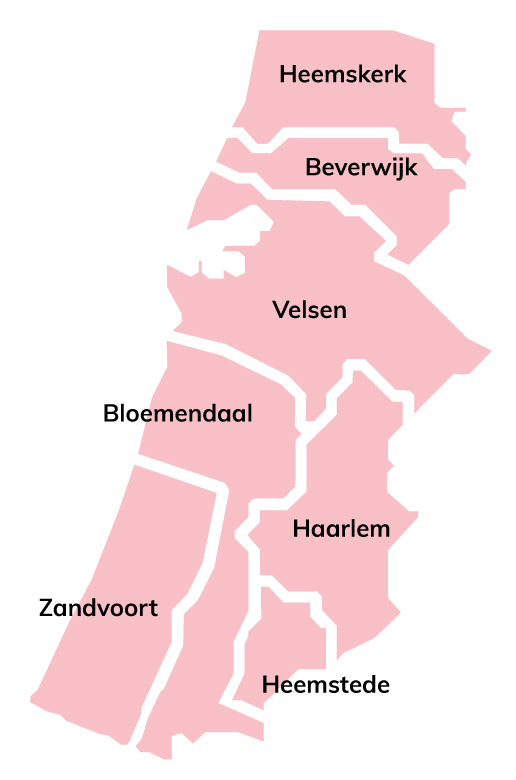 WSP Zuid-Kennemerland 
en IJmond
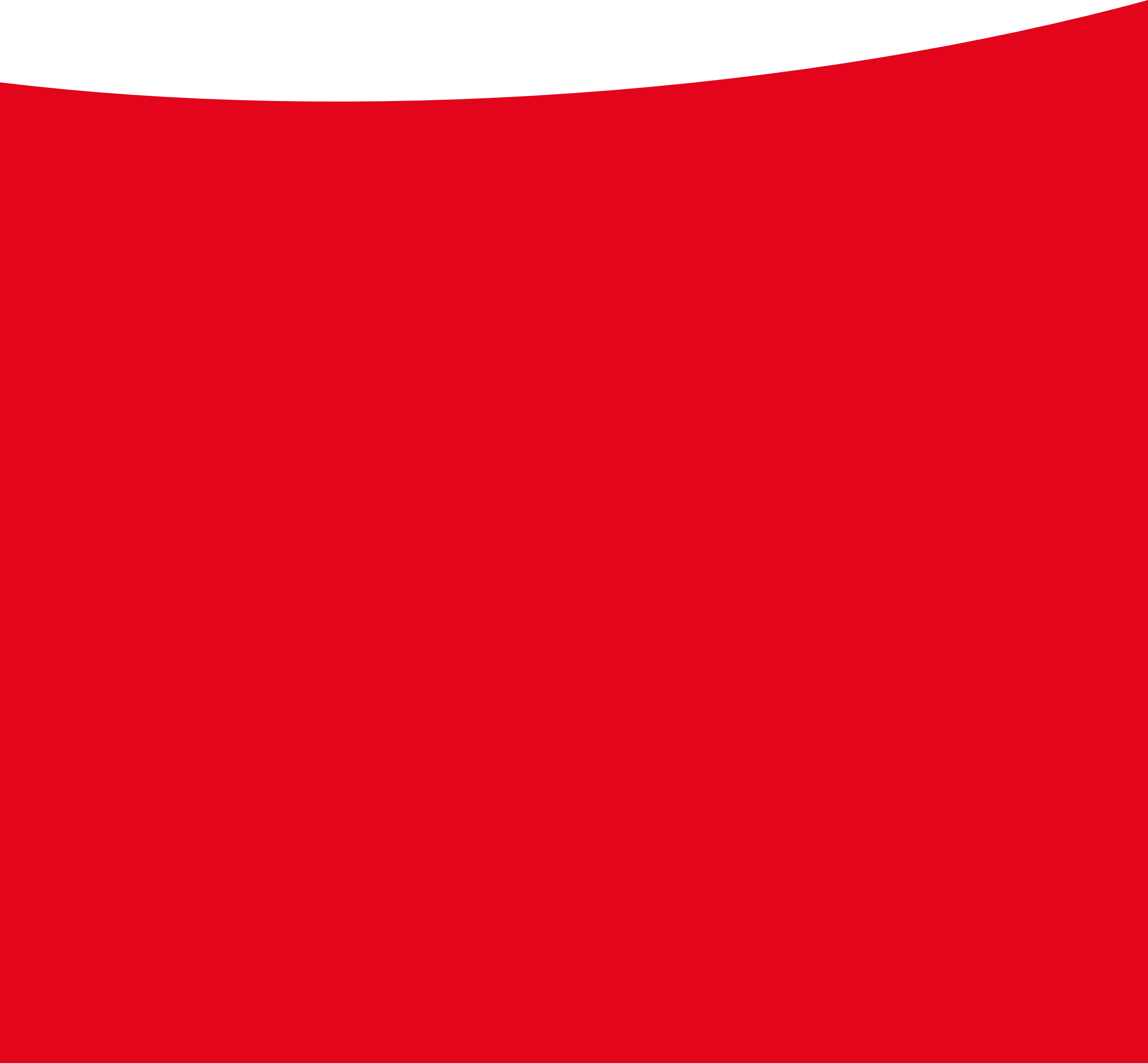 Het WSP regio Zuid-Kennemerland en IJmond is een samenwerking van UWV, IJmond Werkt! Spaarne Werkt en de gemeentes Beverwijk, Bloemendaal, Haarlem, Heemskerk, Heemstede, Velsen en Zandvoort.
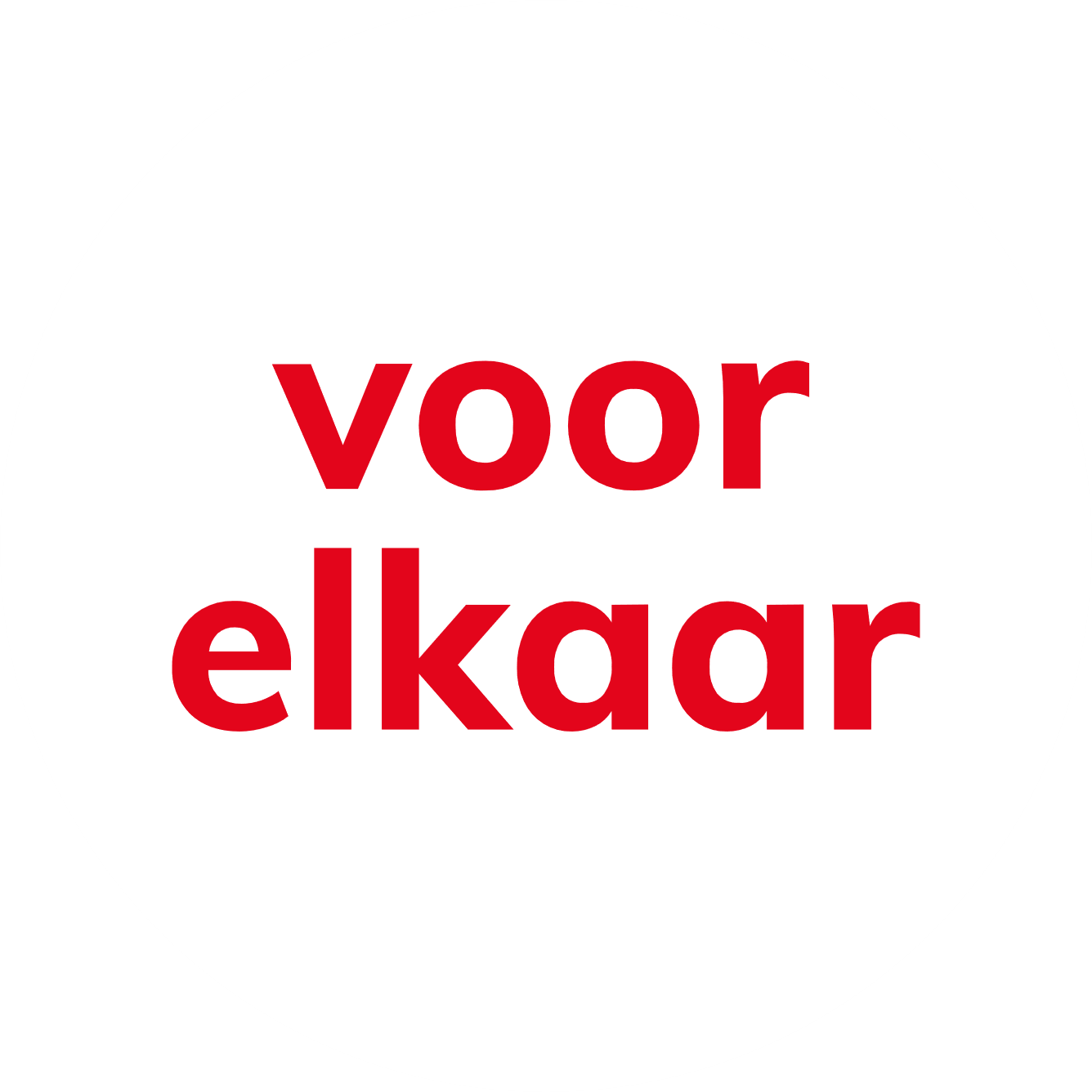 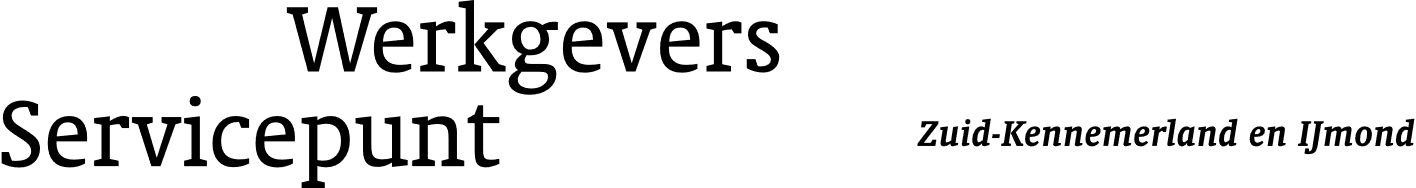 Onze  Dienstverlening
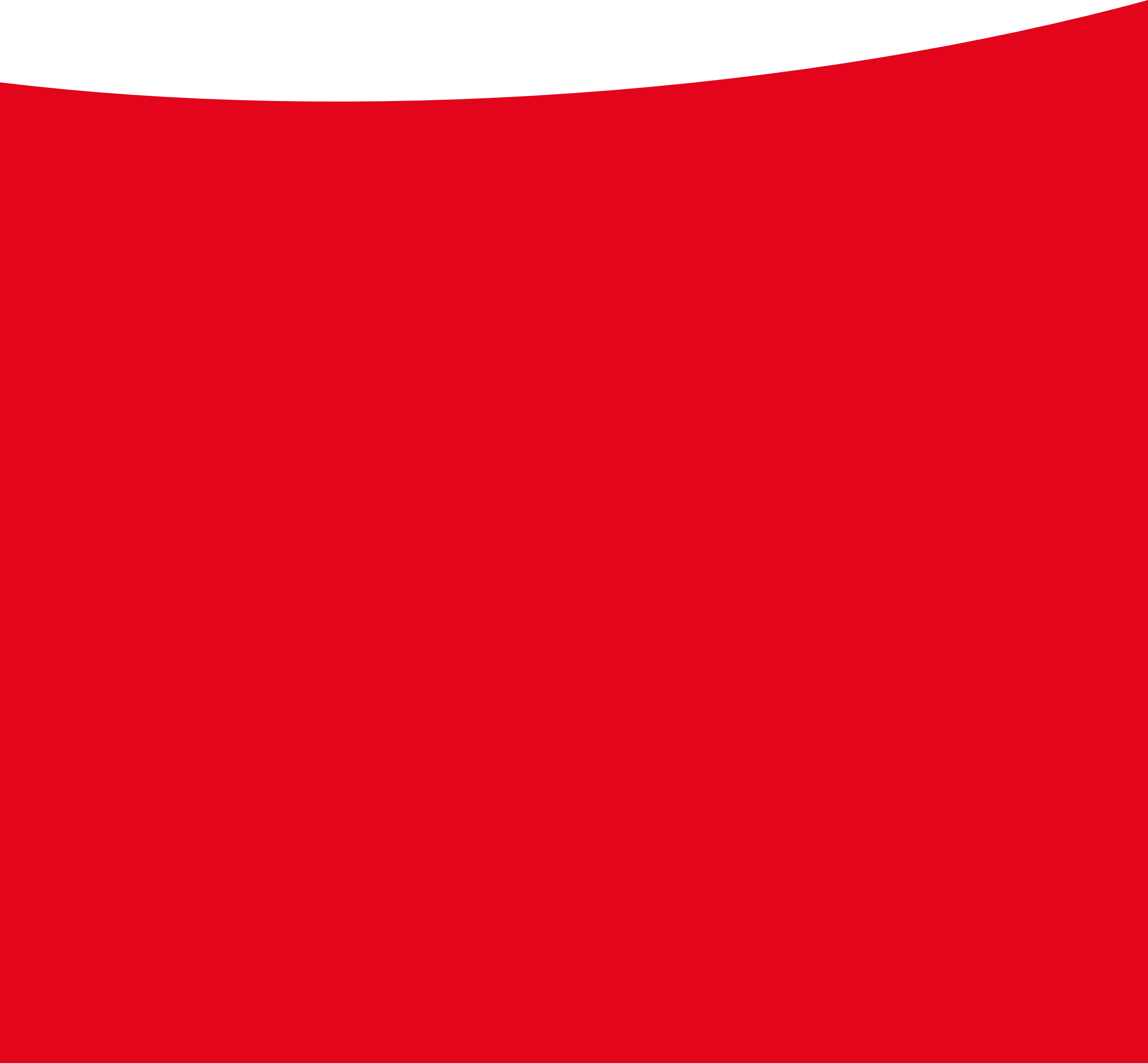 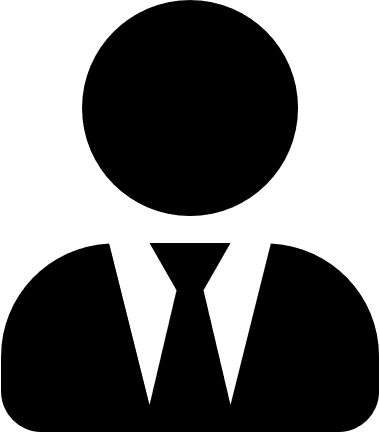 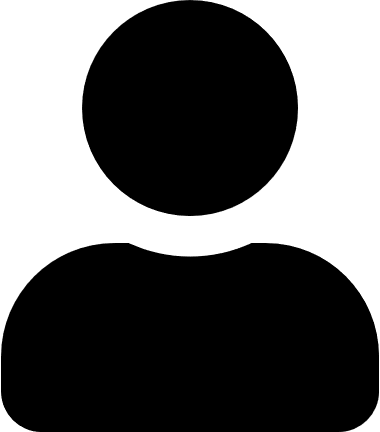 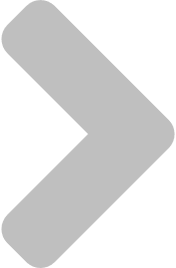 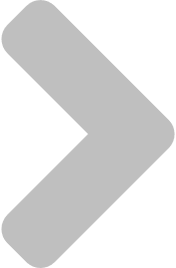 Adviseren
Matchen
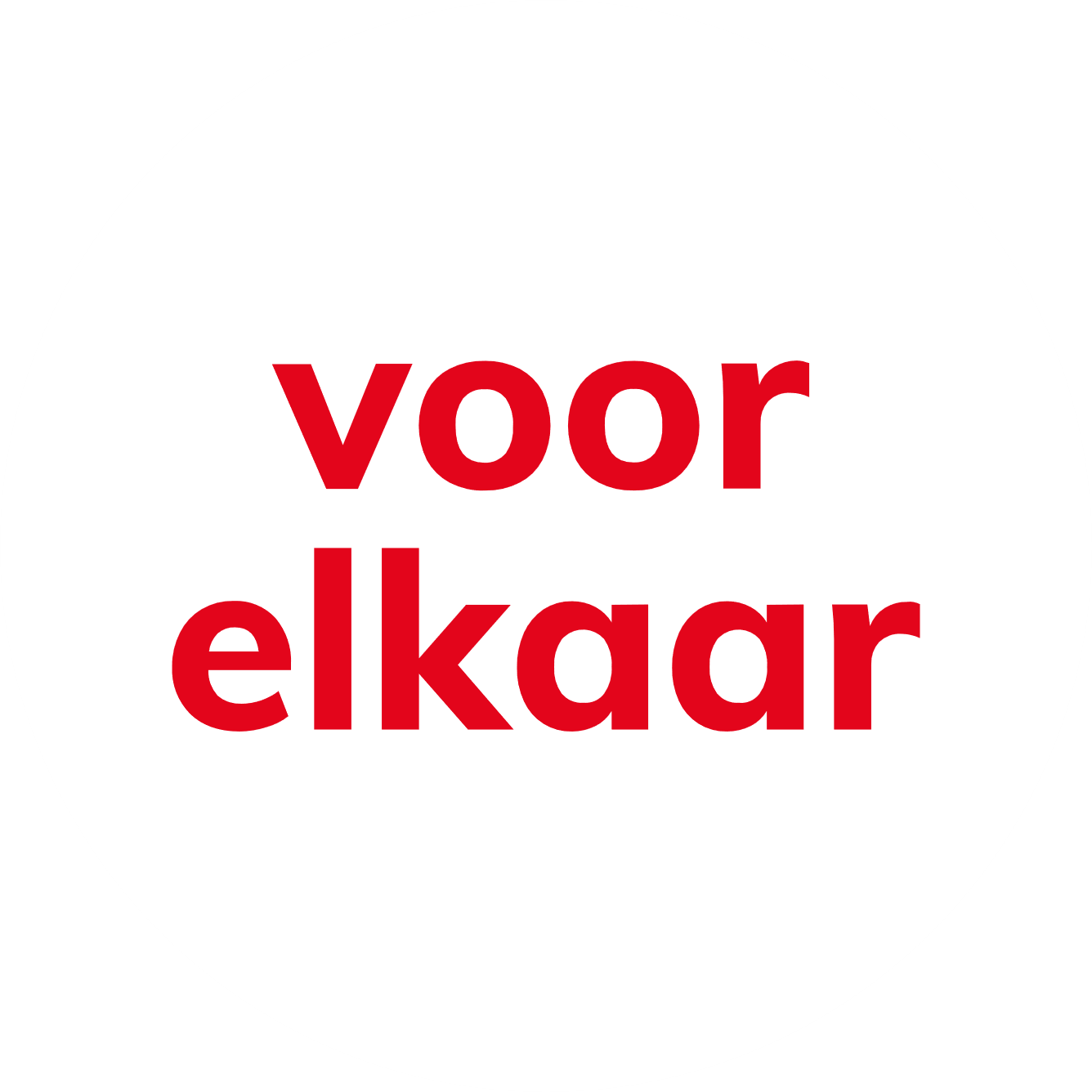 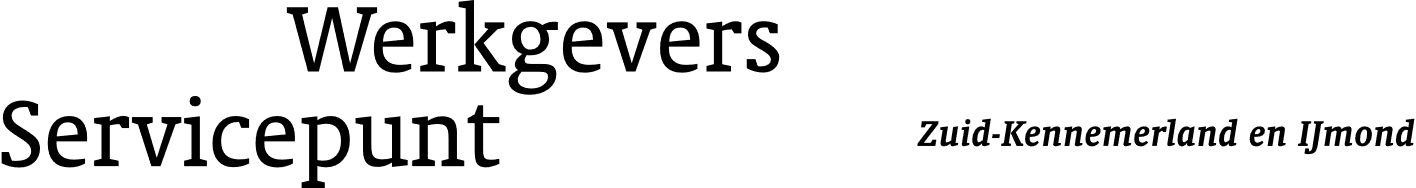 Matchen
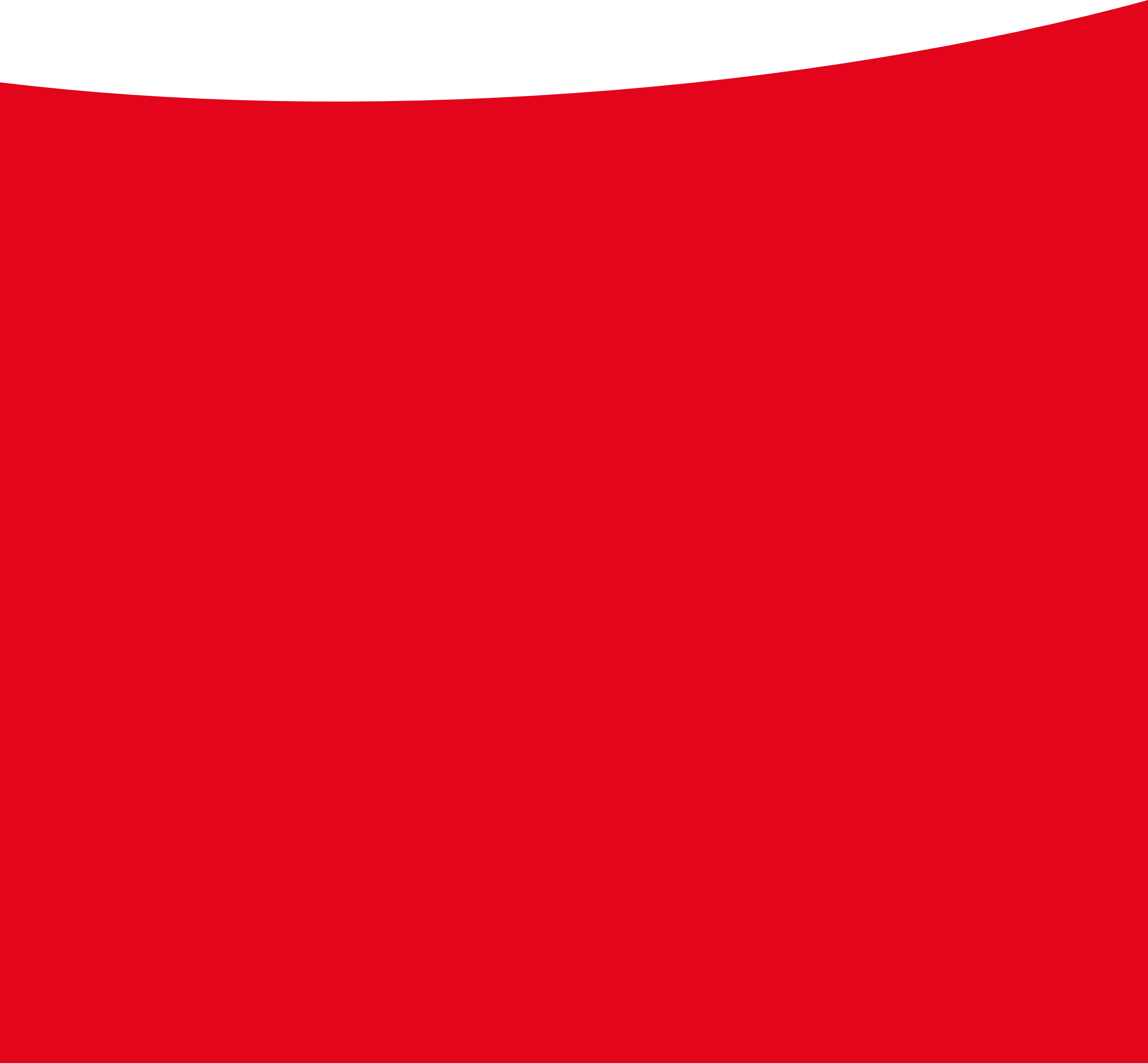 Adviseren
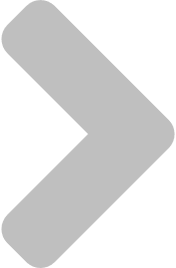 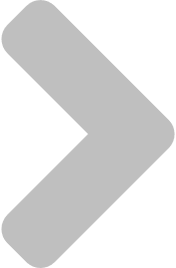 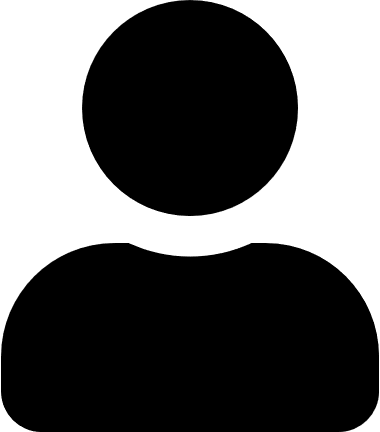 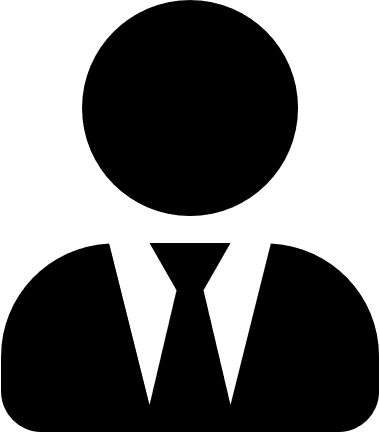 WSP adviseert en ondersteunt bij uw personeelsvraag

• Over sociaal en inclusief   ondernemen
• Over de juiste mensen voor elke vacature
• Bij aanvragen subsidies, regelingen en/of proefplaatsingen
WSP gaat voor u op zoek naar de juiste kandidaat passend bij de vacature of takenpakket

• Groot en divers bestand van werkzoekenden
• Persoonlijk gesprek met werkzoekenden door adviseur
• Selectie op geschikte en gemotiveerde  werkzoekenden
• Met kleine of grote afstand 
tot de arbeidsmarkt
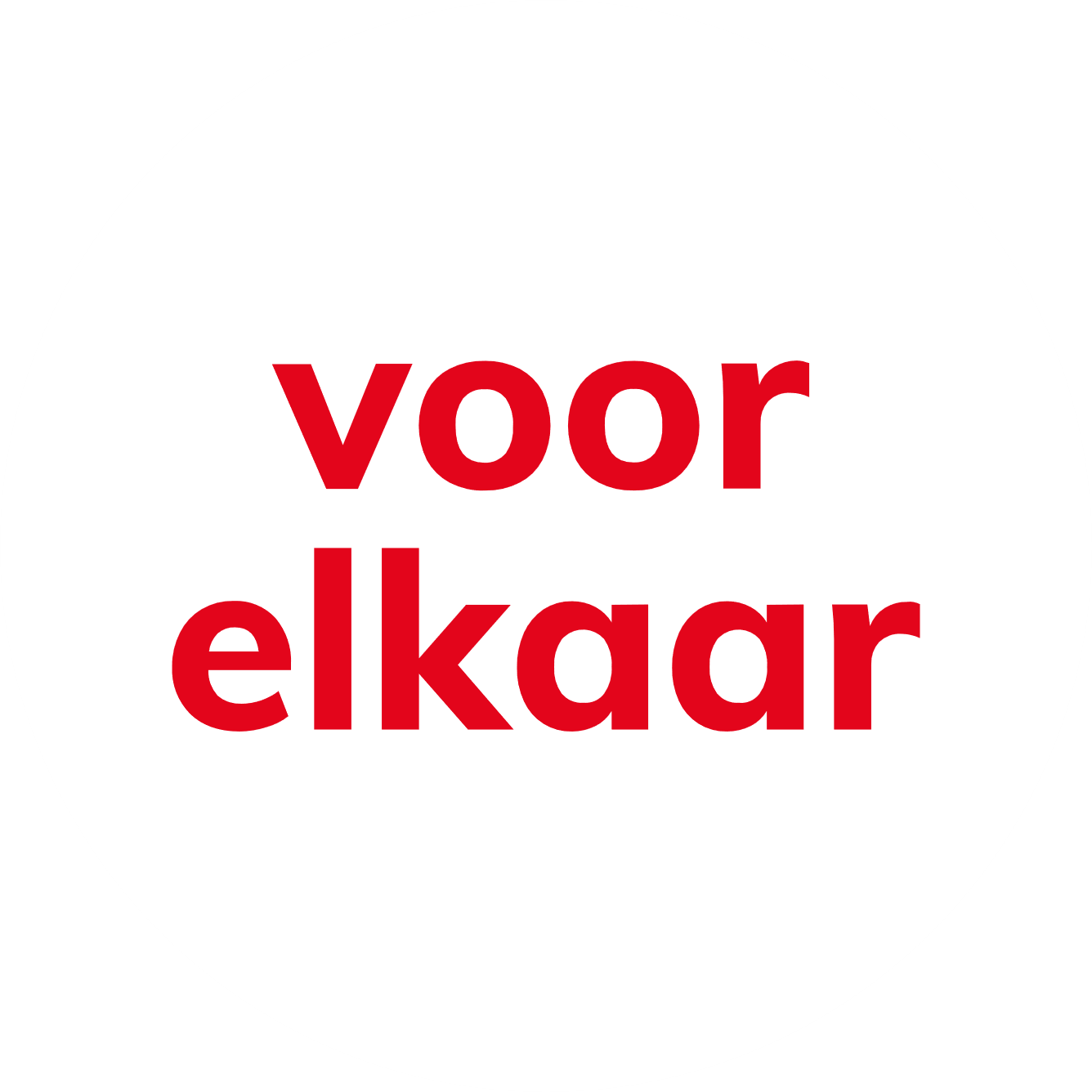 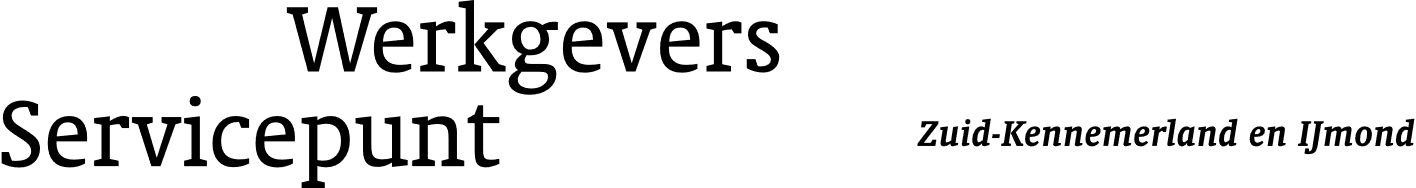 2019 Terugblik
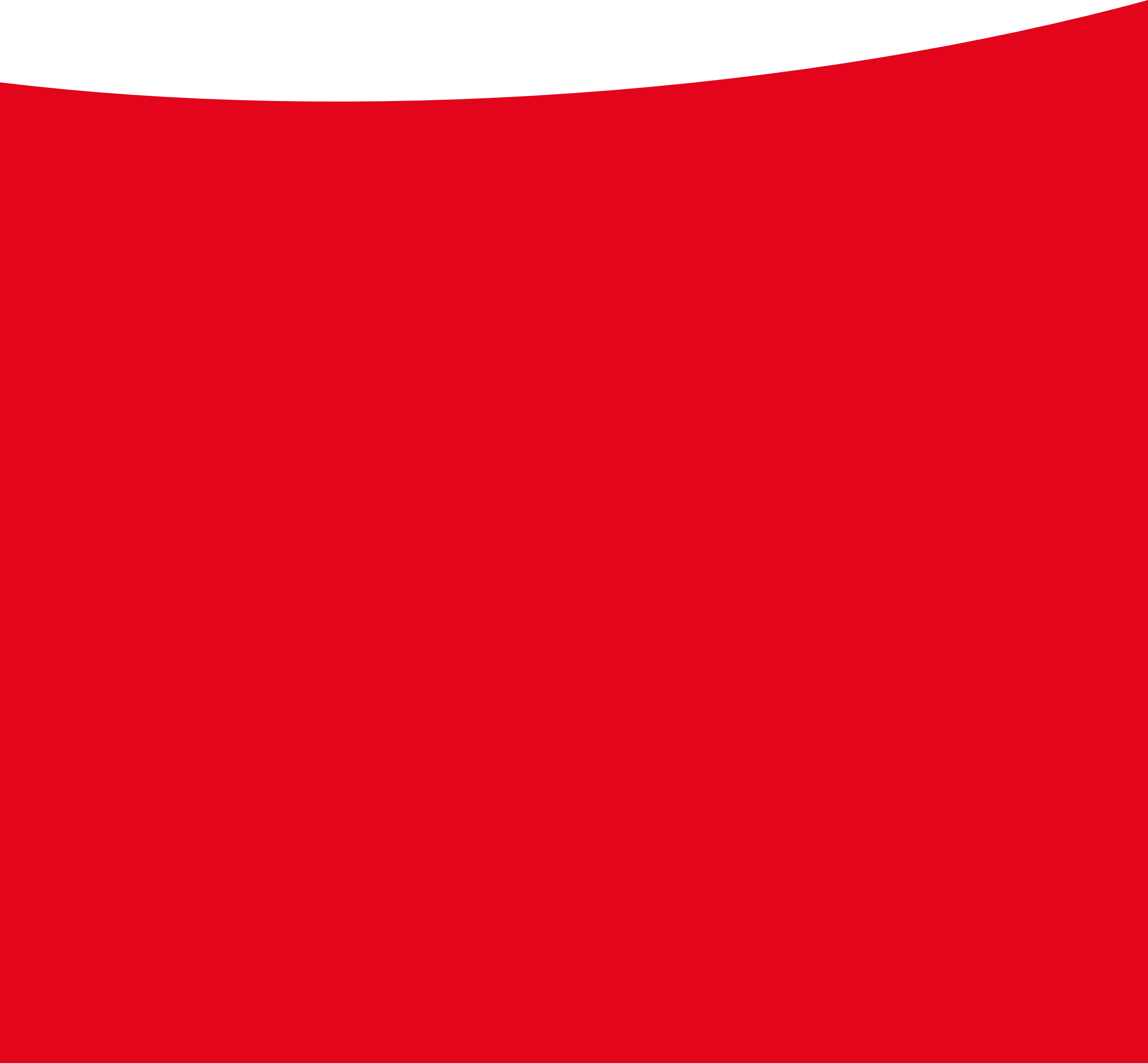 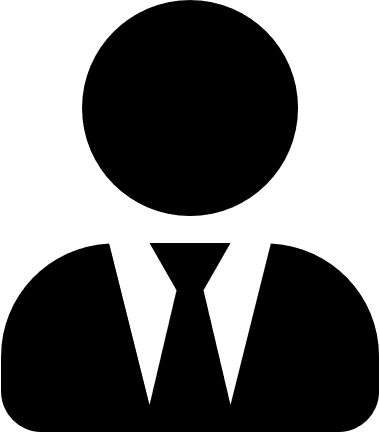 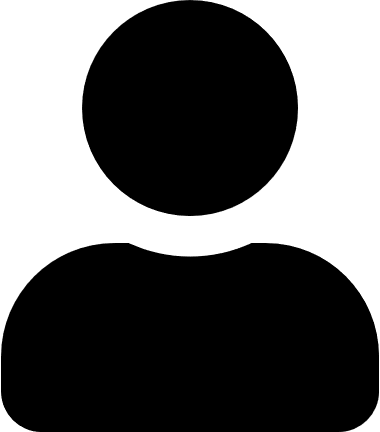 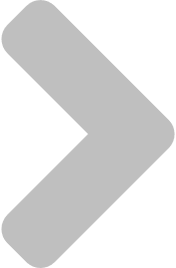 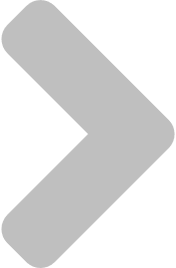 >200 Werkgevers
>800 werkzoekenden
Gaven een kans 
aan onze talenten
Vonden een geschikte werkgever via ons WSP
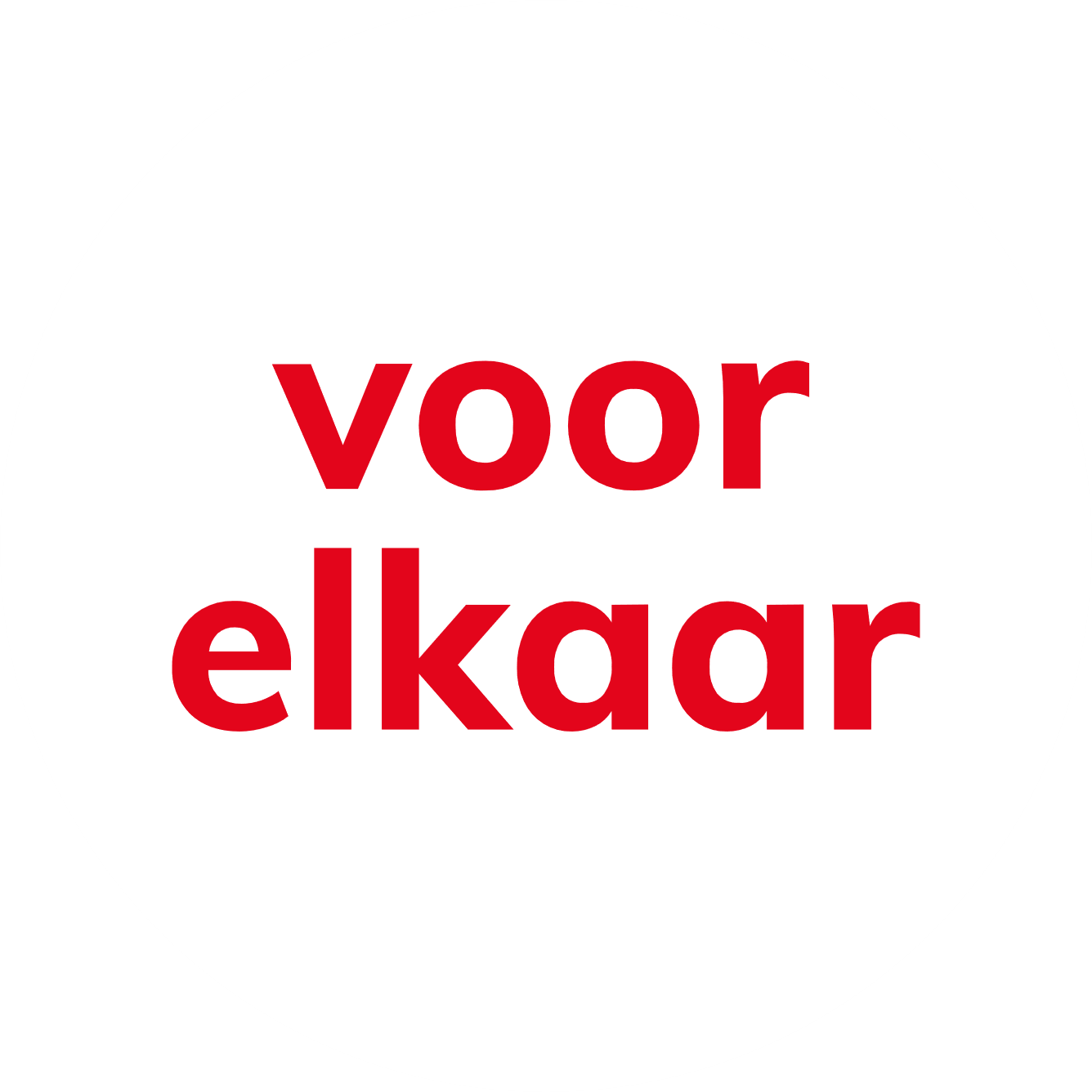 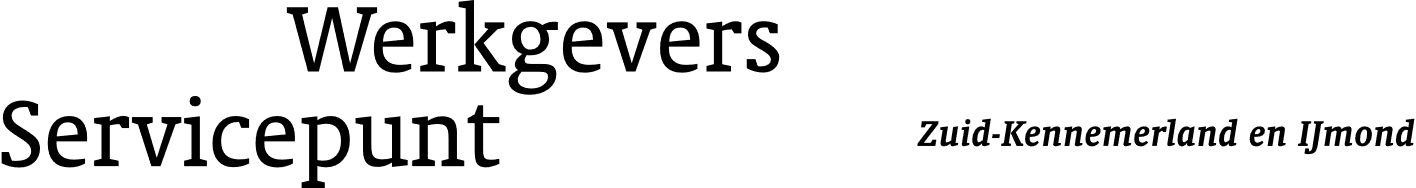 (Doel)groepen
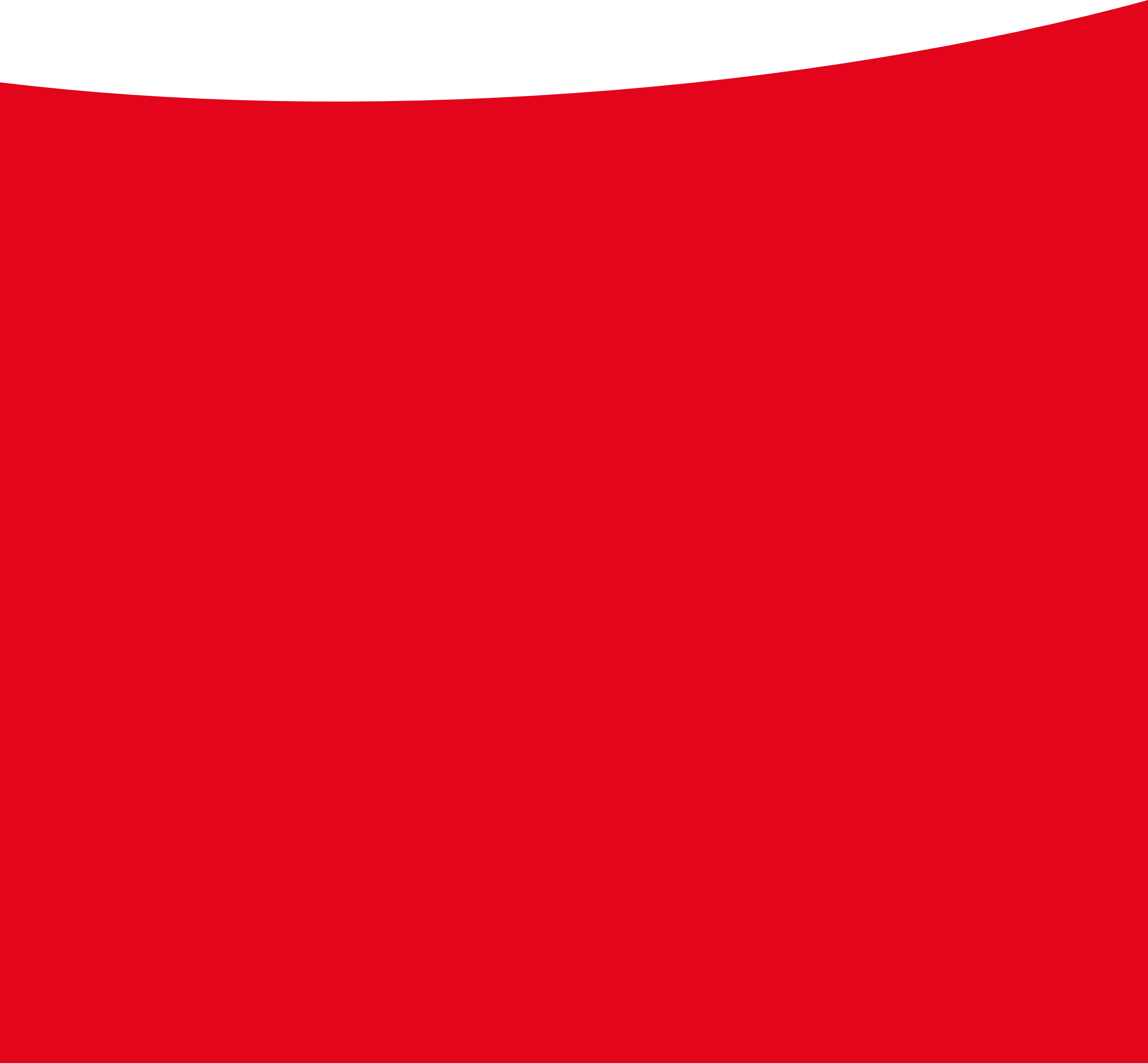 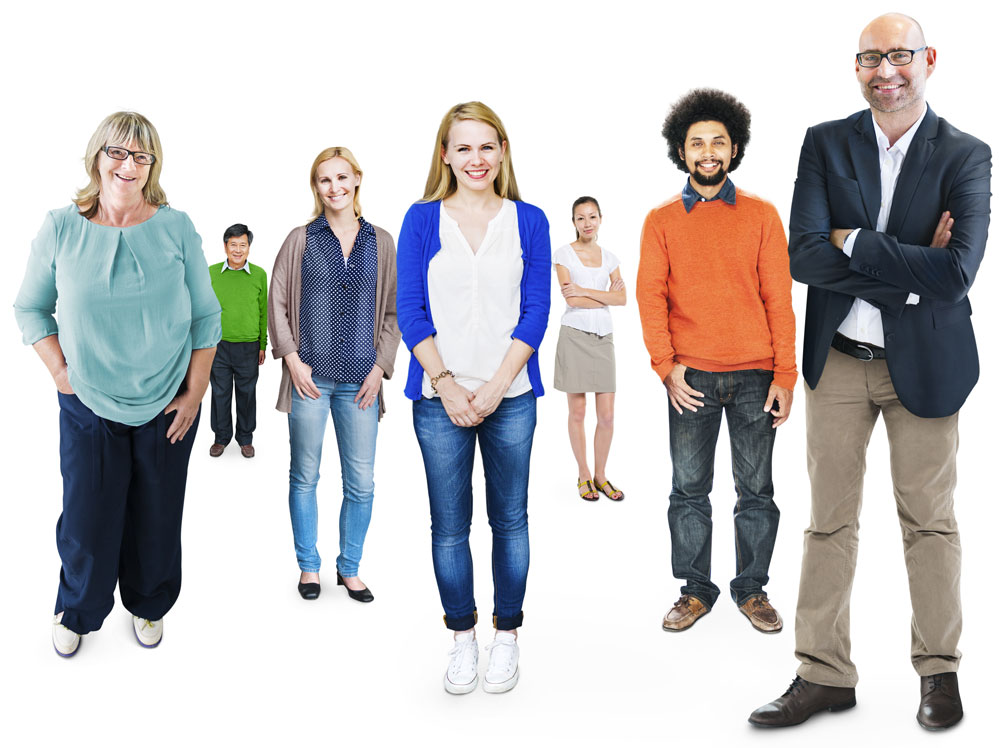 Wij richten ons op:
• Jongeren
• 50-plussers
• Statushouders
• Mensen met een arbeidsbeperking
• Mensen met een bijstandssituatie
• Mensen met een WW-WIA uitkering
• Zelfstandigen (ZZP) met werk naar werk
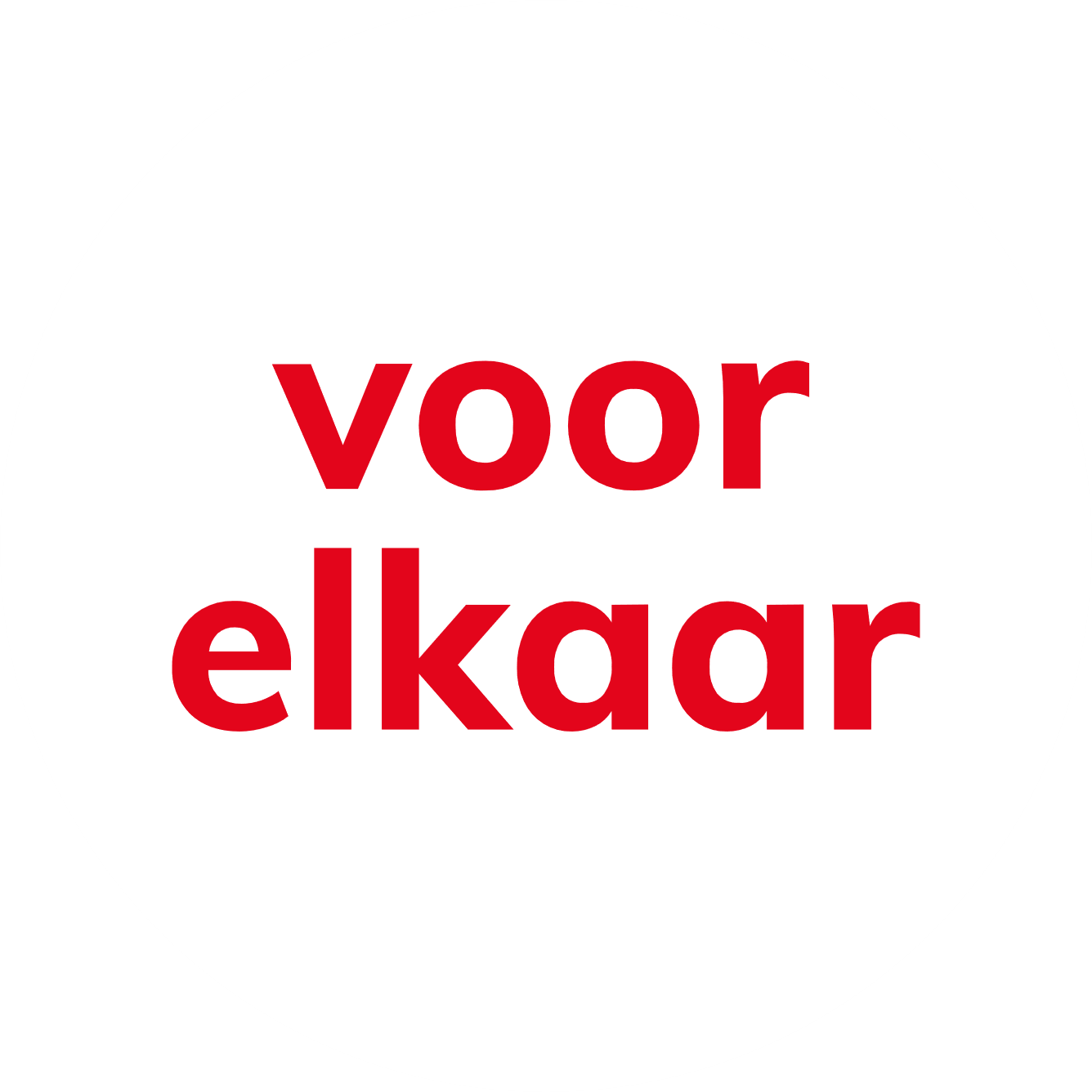 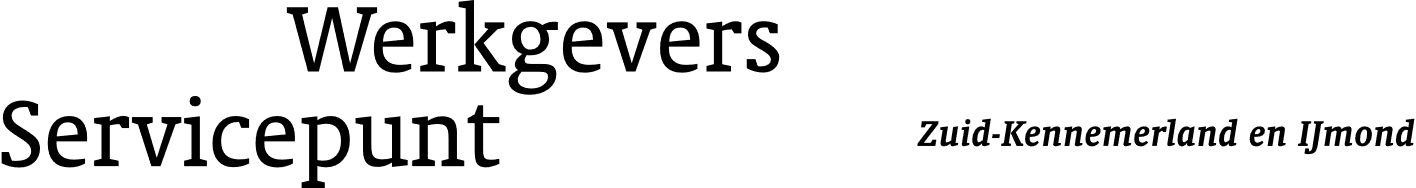 Werkgevers aan het Woord
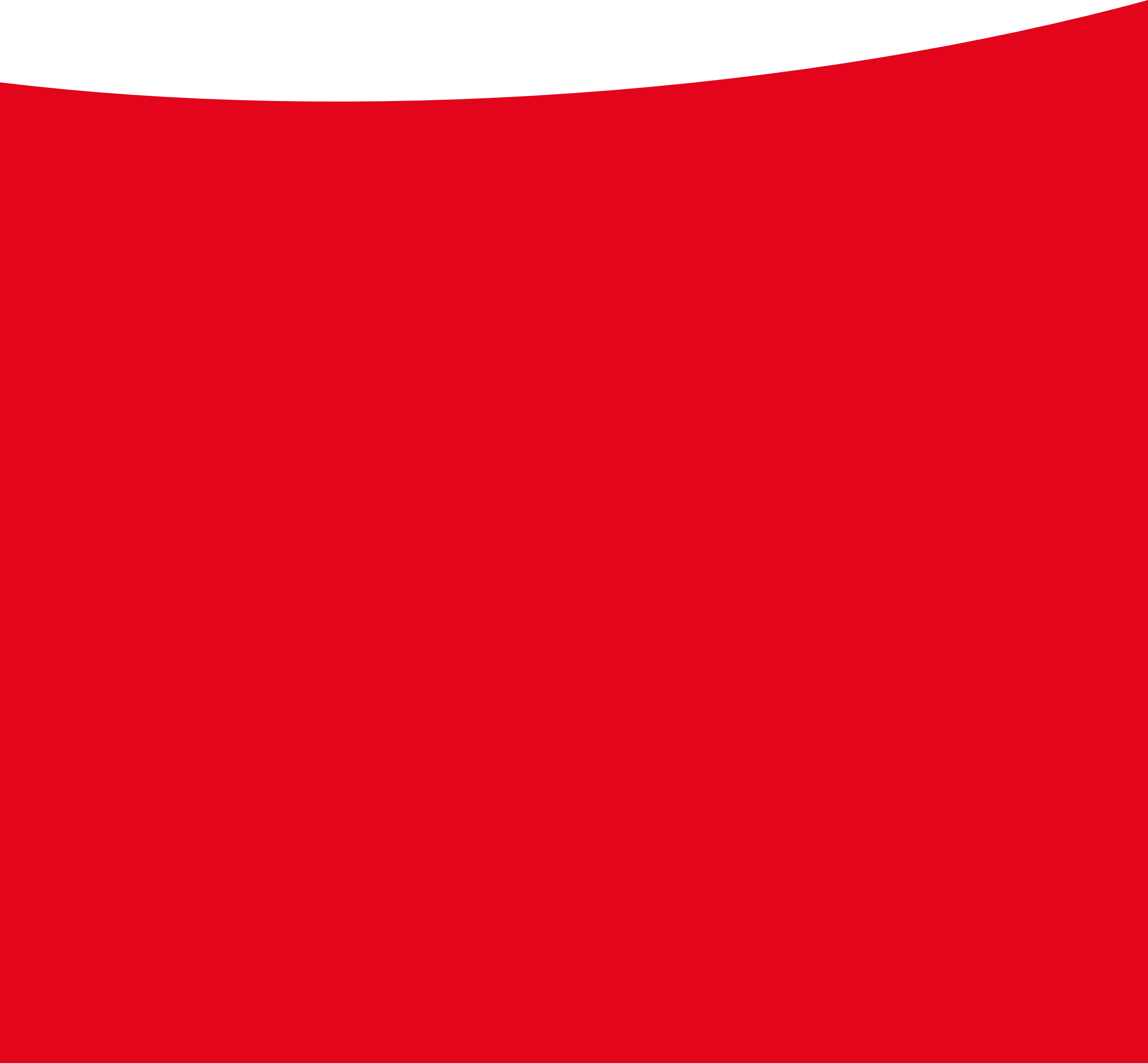 Voorbeelden
• Patina (inclusief ondernemerschap en award!)
• PWN
• Spaarnelanden
• Albert Heijn (winnaar Participatieprijs werkgevers 2018)
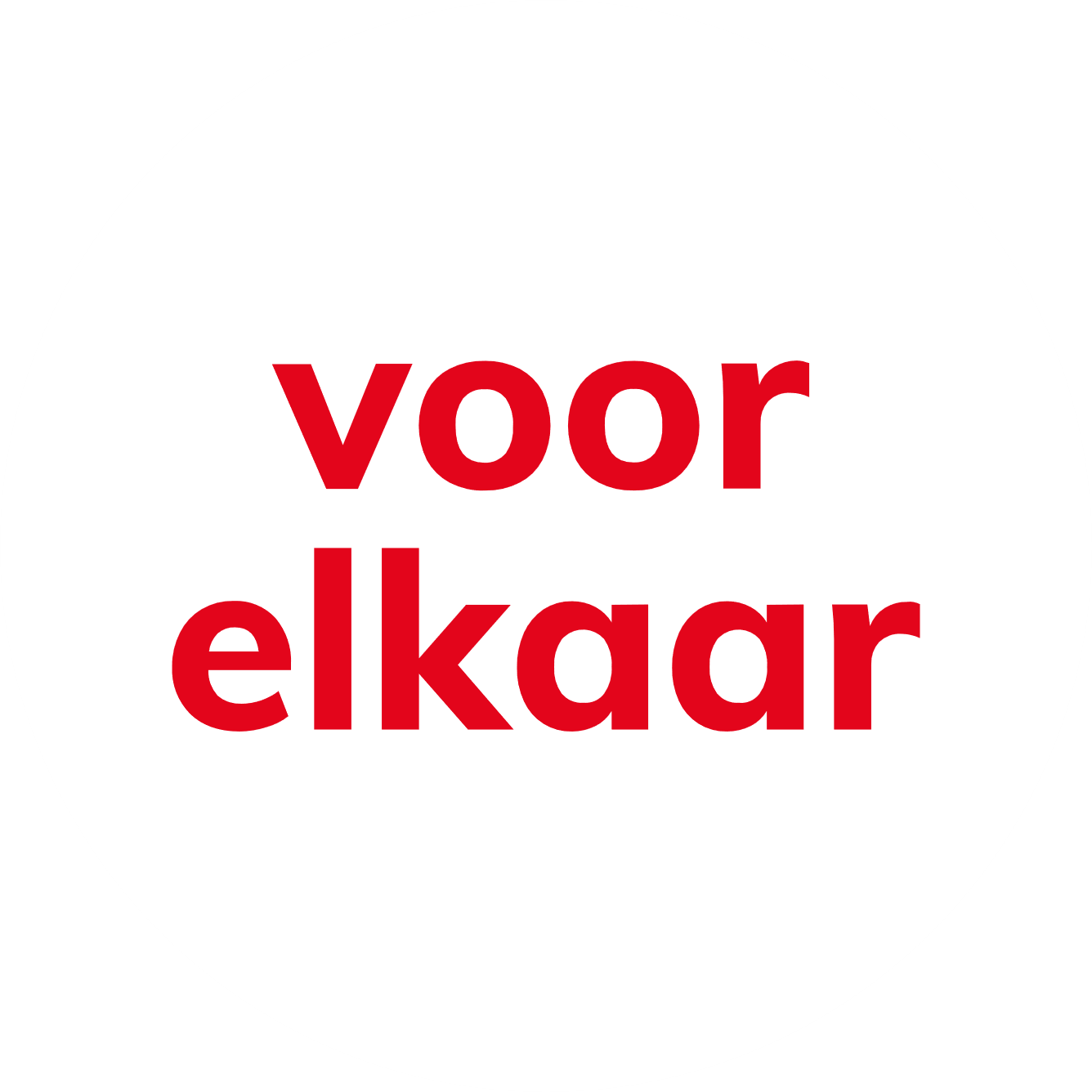 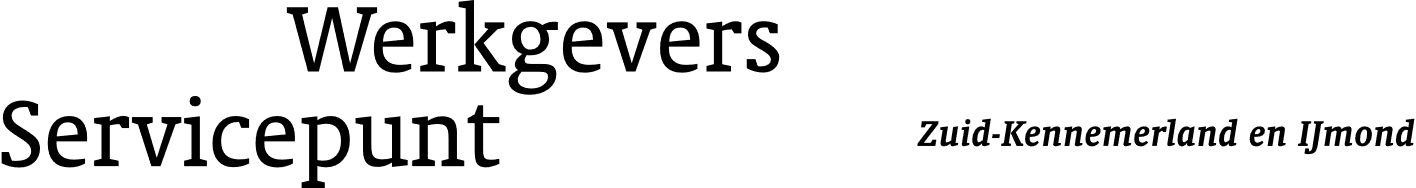 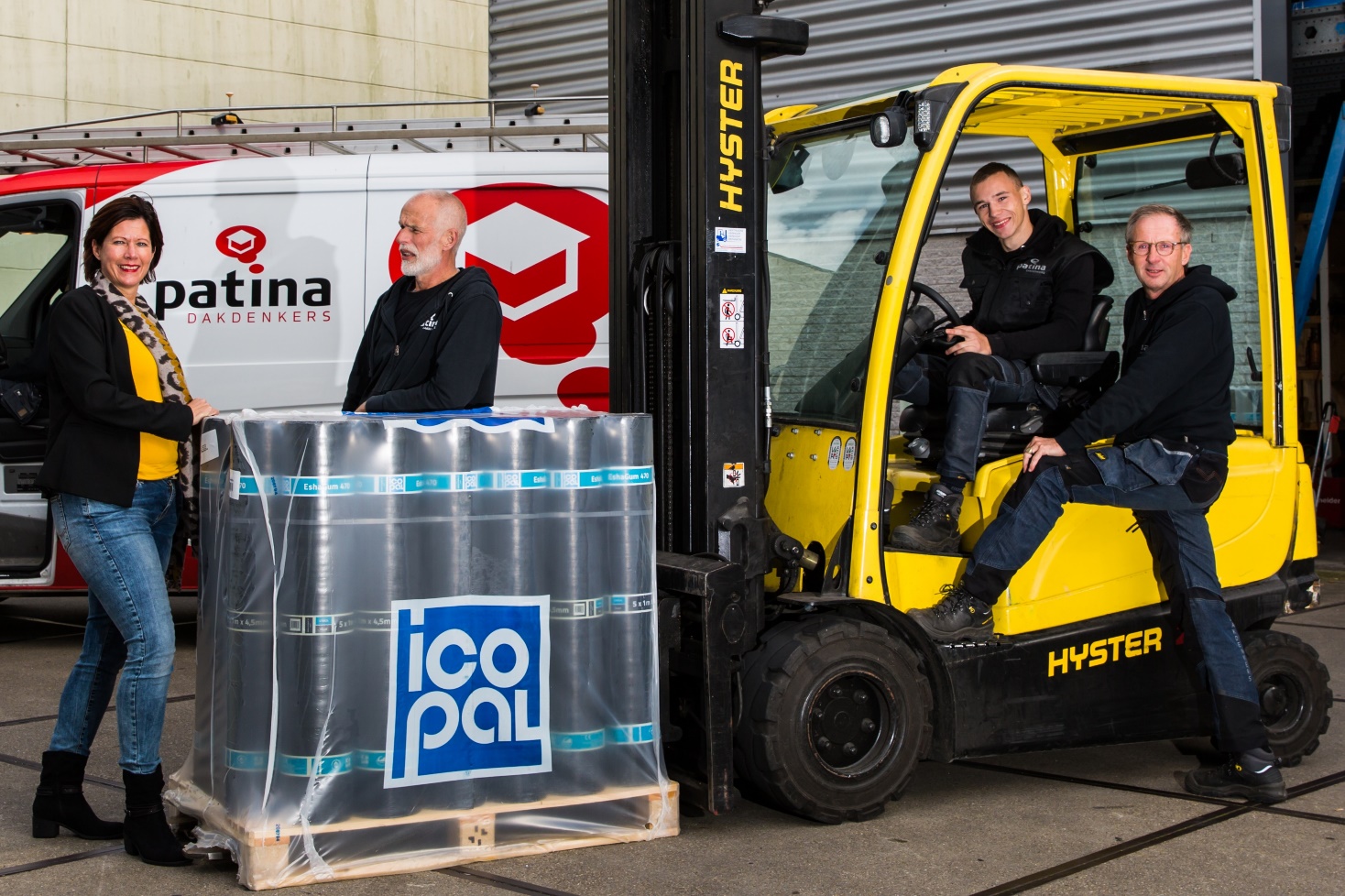 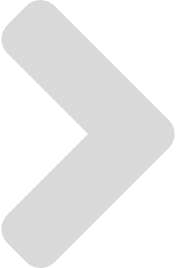 “Een stapje extra zetten, voor je werk en voor elkaar, dat is het Patina-DNA!”
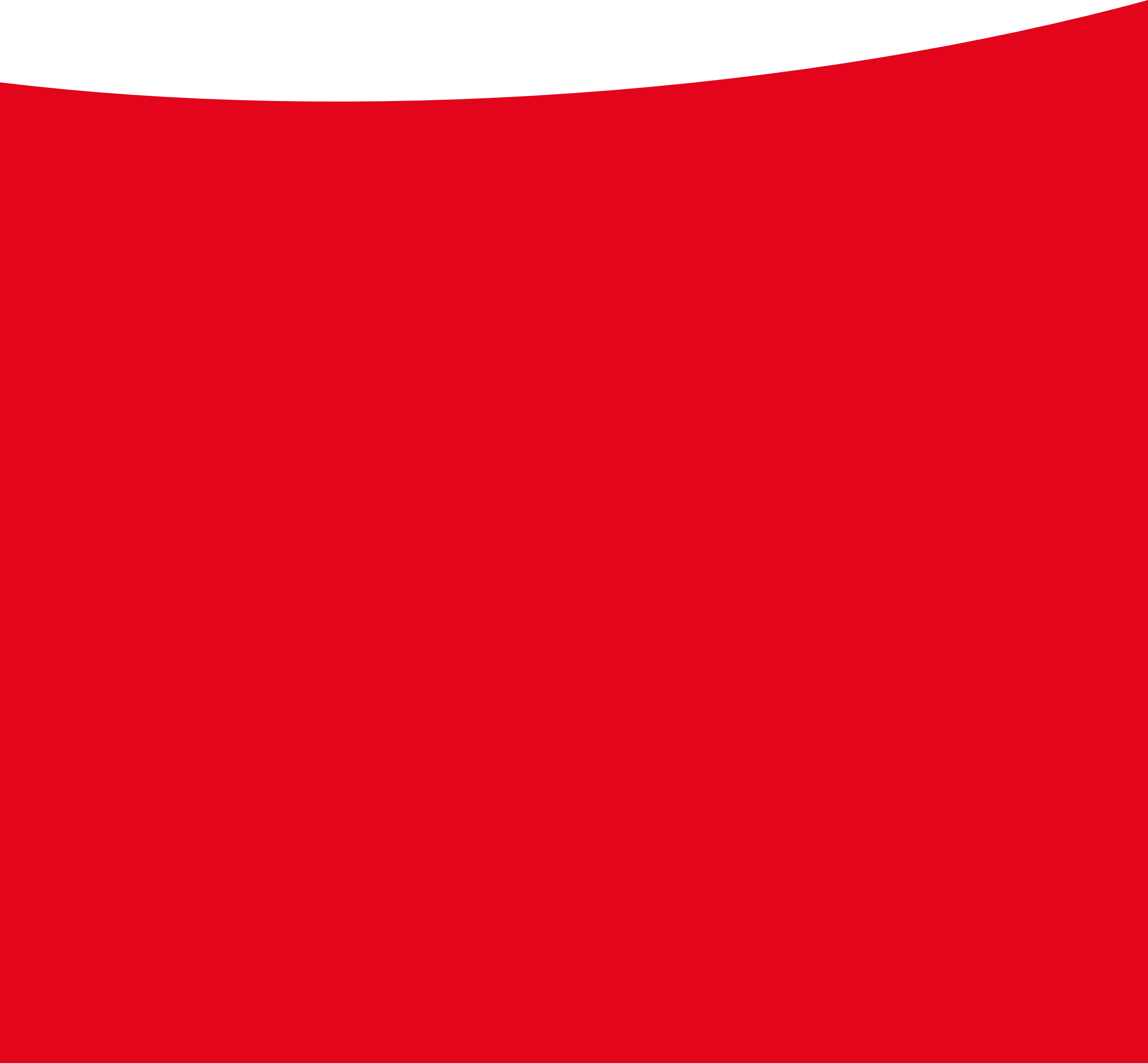 Patina, HR-manager Esther van der Zee
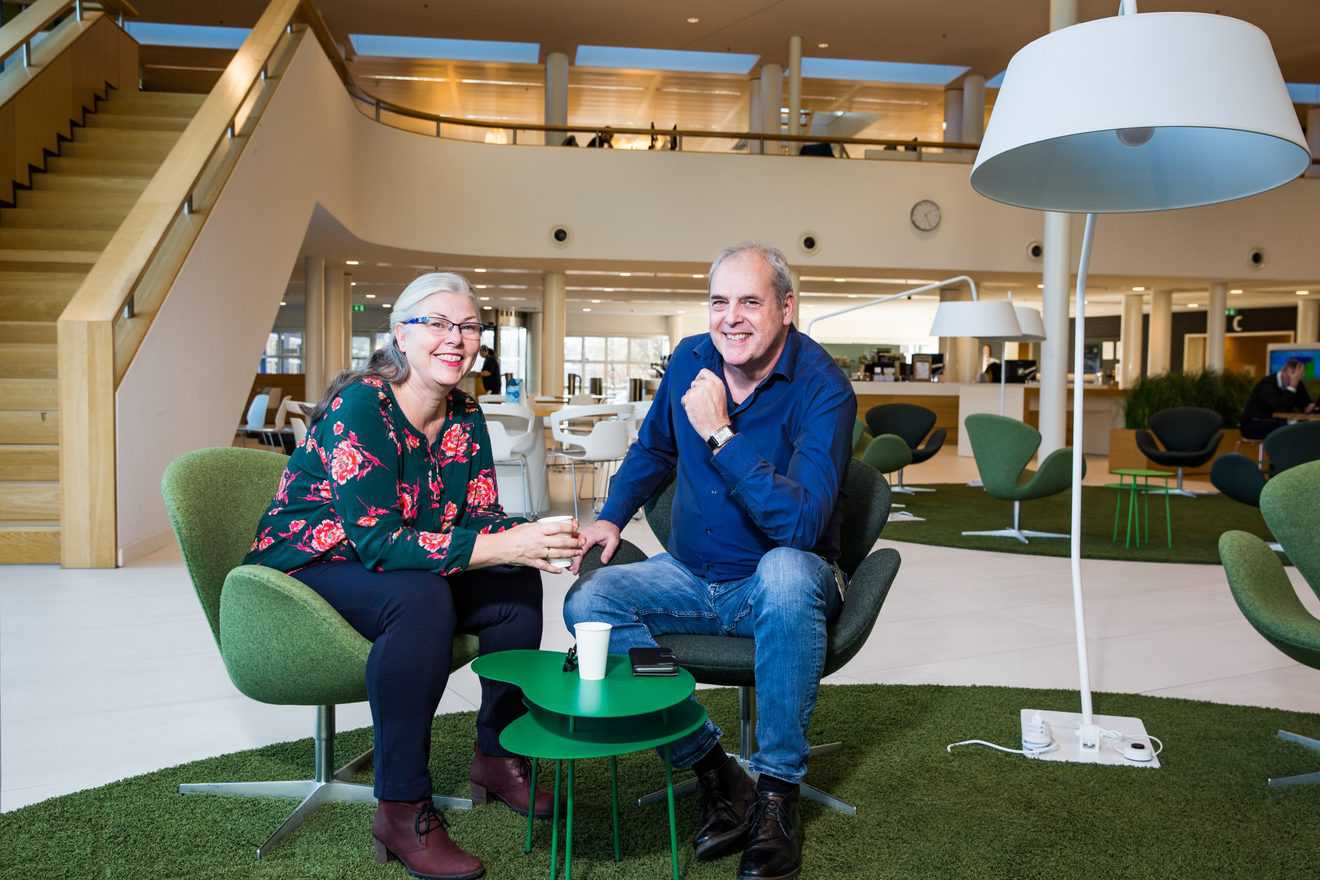 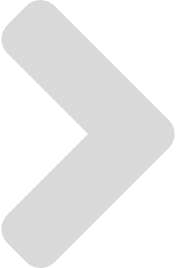 “Iedereen kan hier zijn kwaliteiten laten zien.”
PWN, HR-adviseur Casper van Piggelen
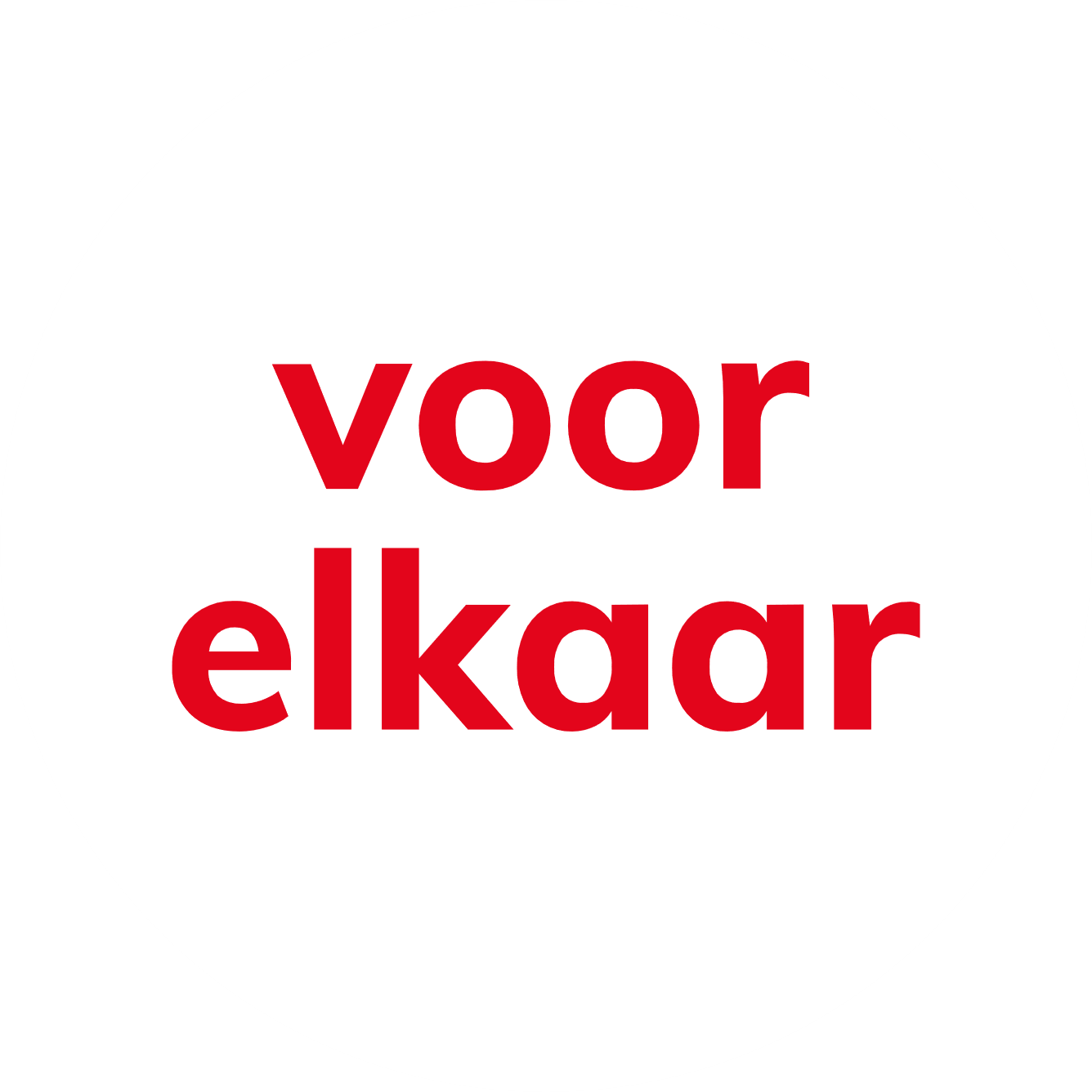 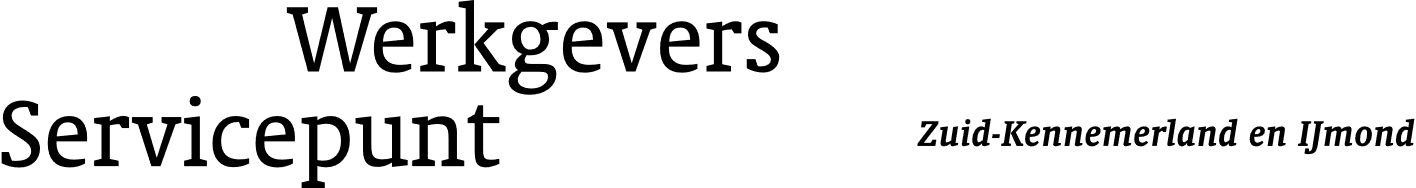 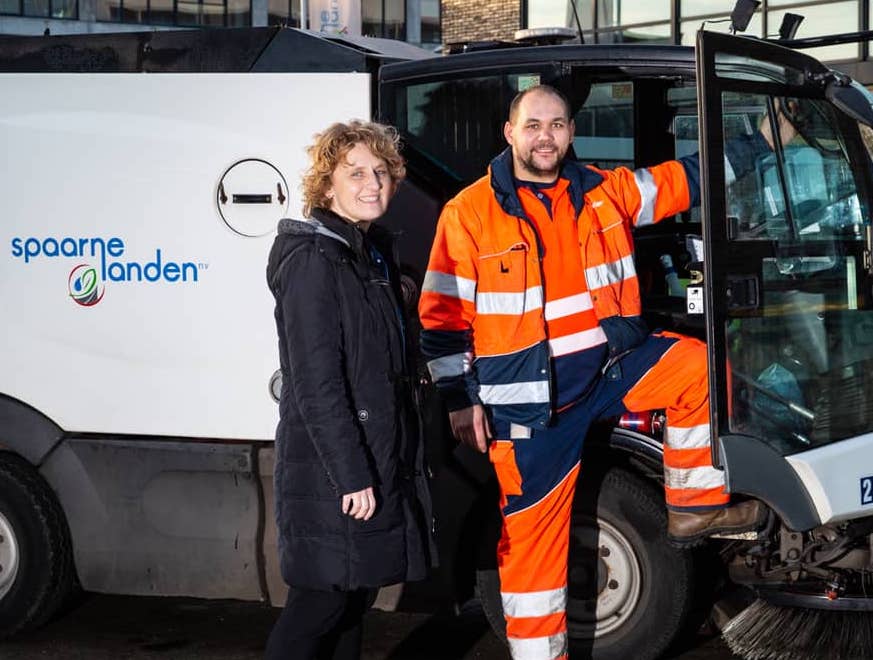 “Je vindt ons elke dag in de straten van de stad, we voelen ons daarom sterk verbonden met de samenleving. Mensen met een afstand tot de arbeidsmarkt horen daar ook bij”
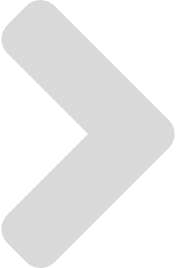 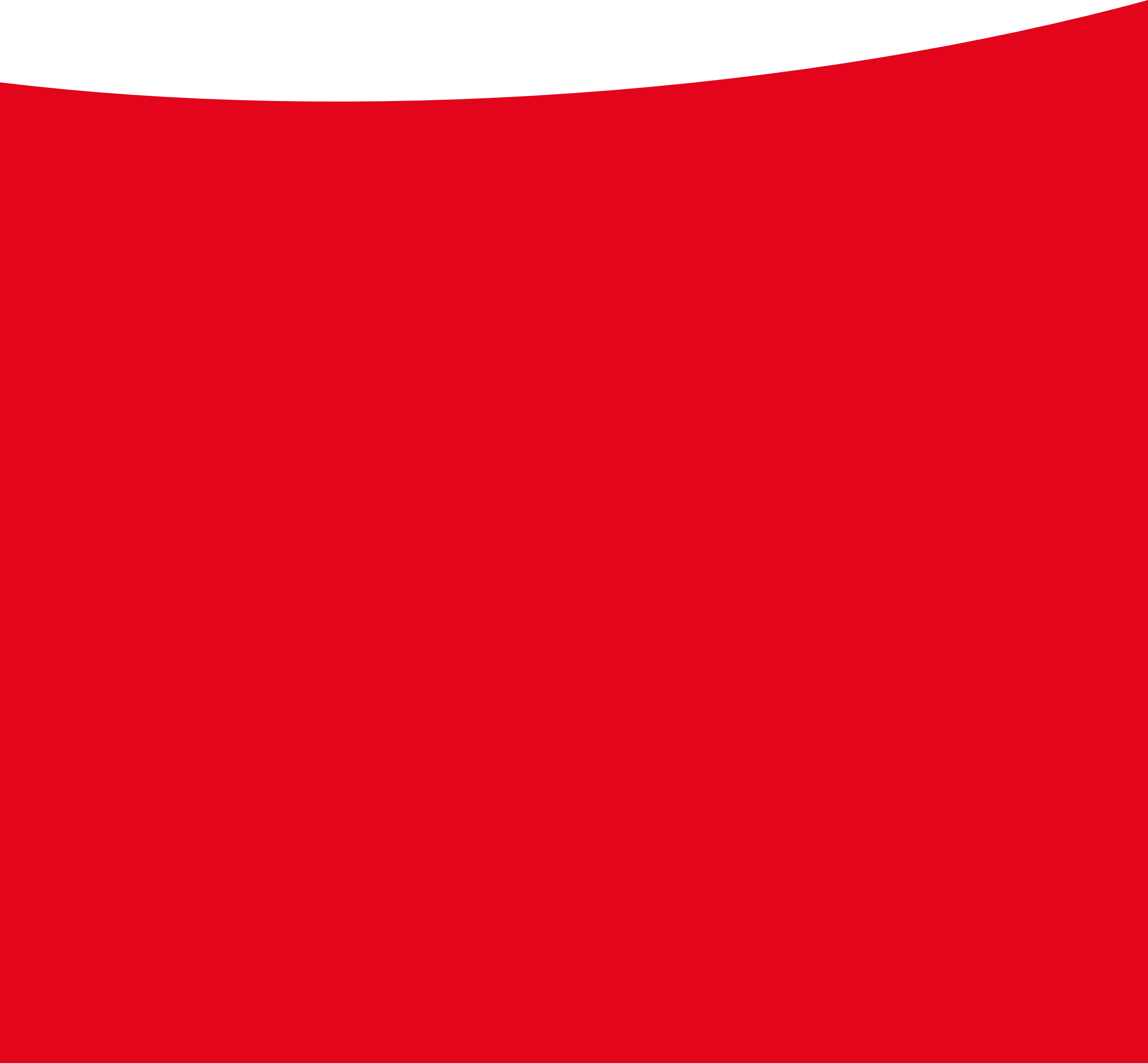 Spaarnelanden, adviseur Social Resource Management Marike van Lith
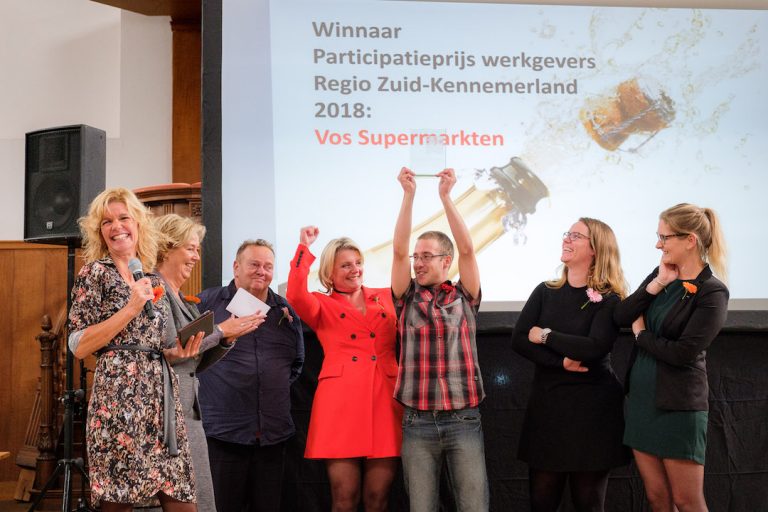 “Eigenlijk hebben we allemaal een beperking, alleen niet iedereen heeft een rugzak.”
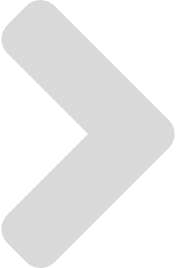 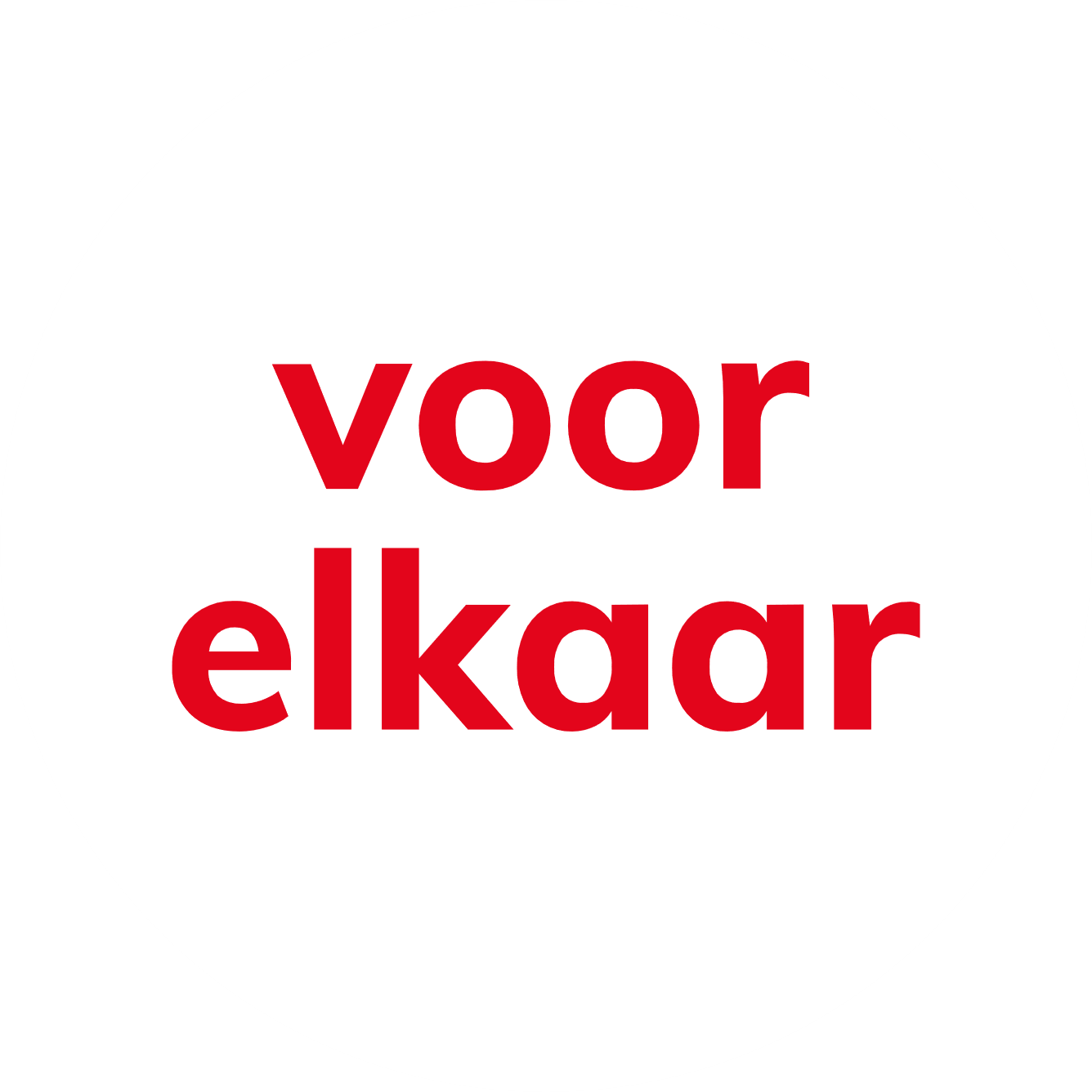 Albert Heijn, Masha Vos
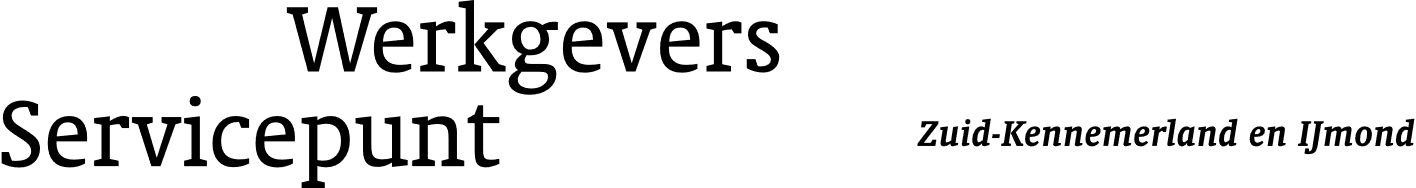 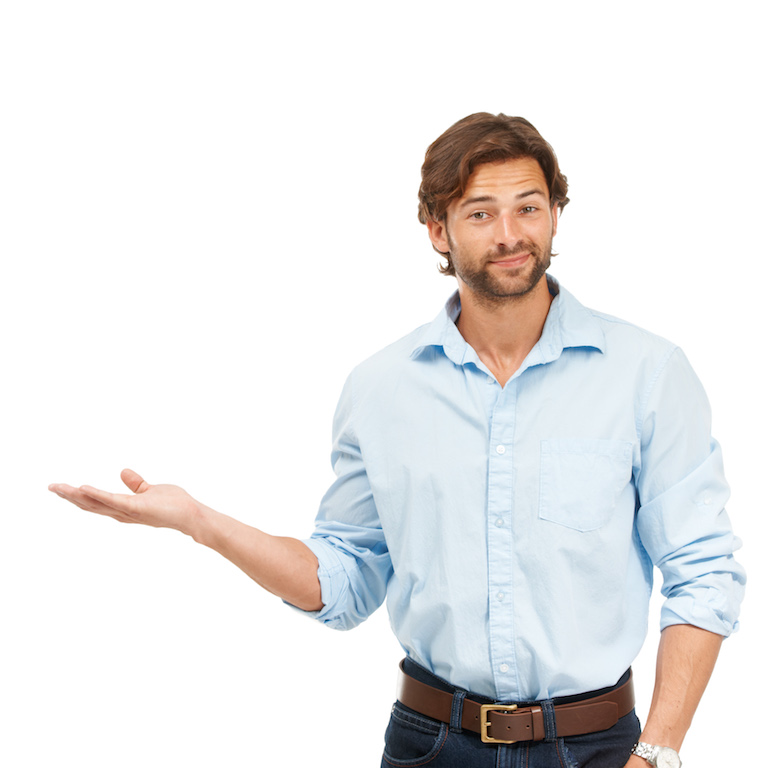 Zo doen wij dat
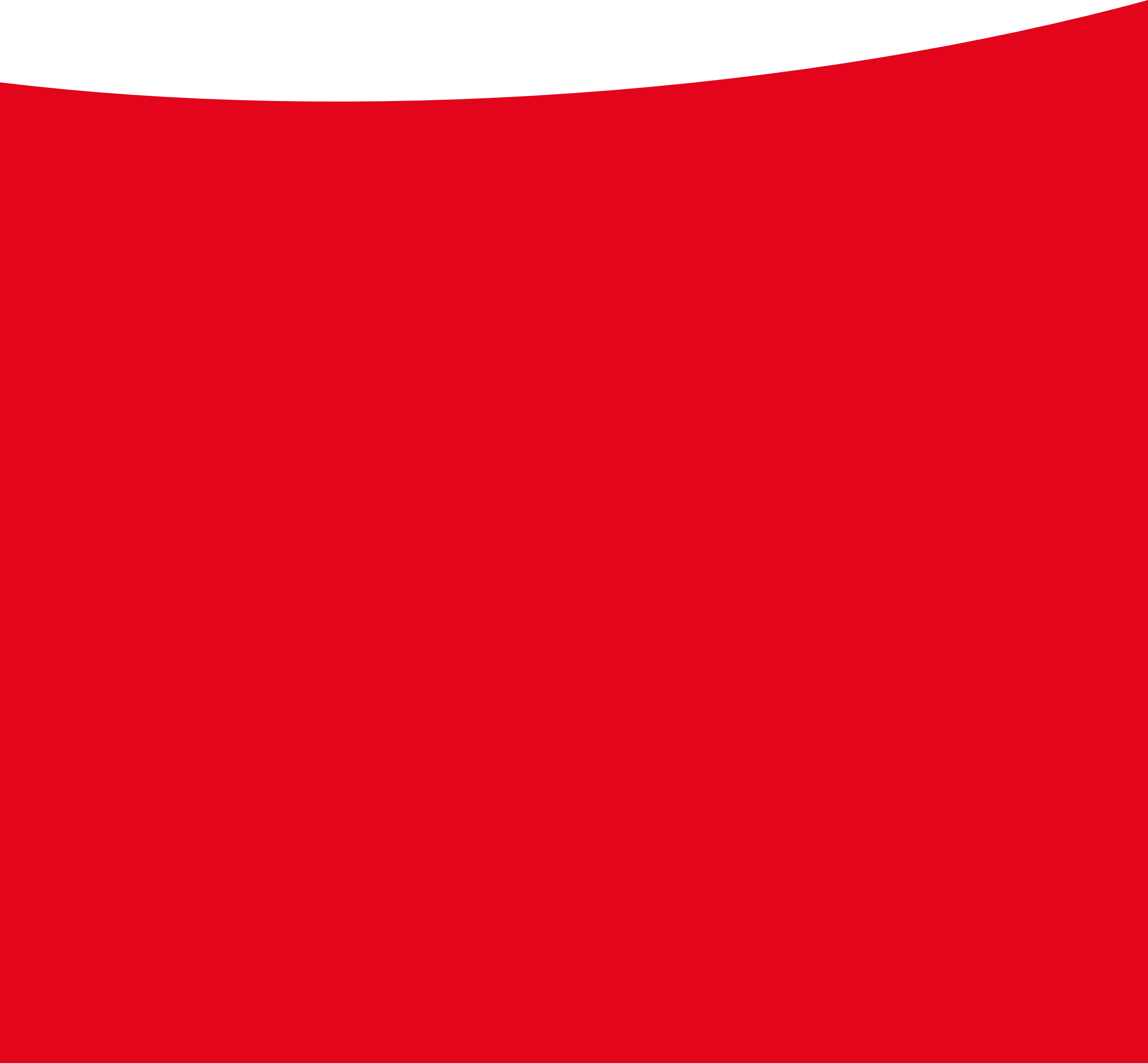 • Groot aantal specialisten met veel kennis
• Eén vast contactpersoon
• Groot en divers bestand van werkzoekenden
• Geschikte en gemotiveerde werkzoekenden
• Met een kleine of grote afstand tot de arbeidsmarkt
• (Online) Evenementen, speeddates en voorlichtingsbijeenkomsten
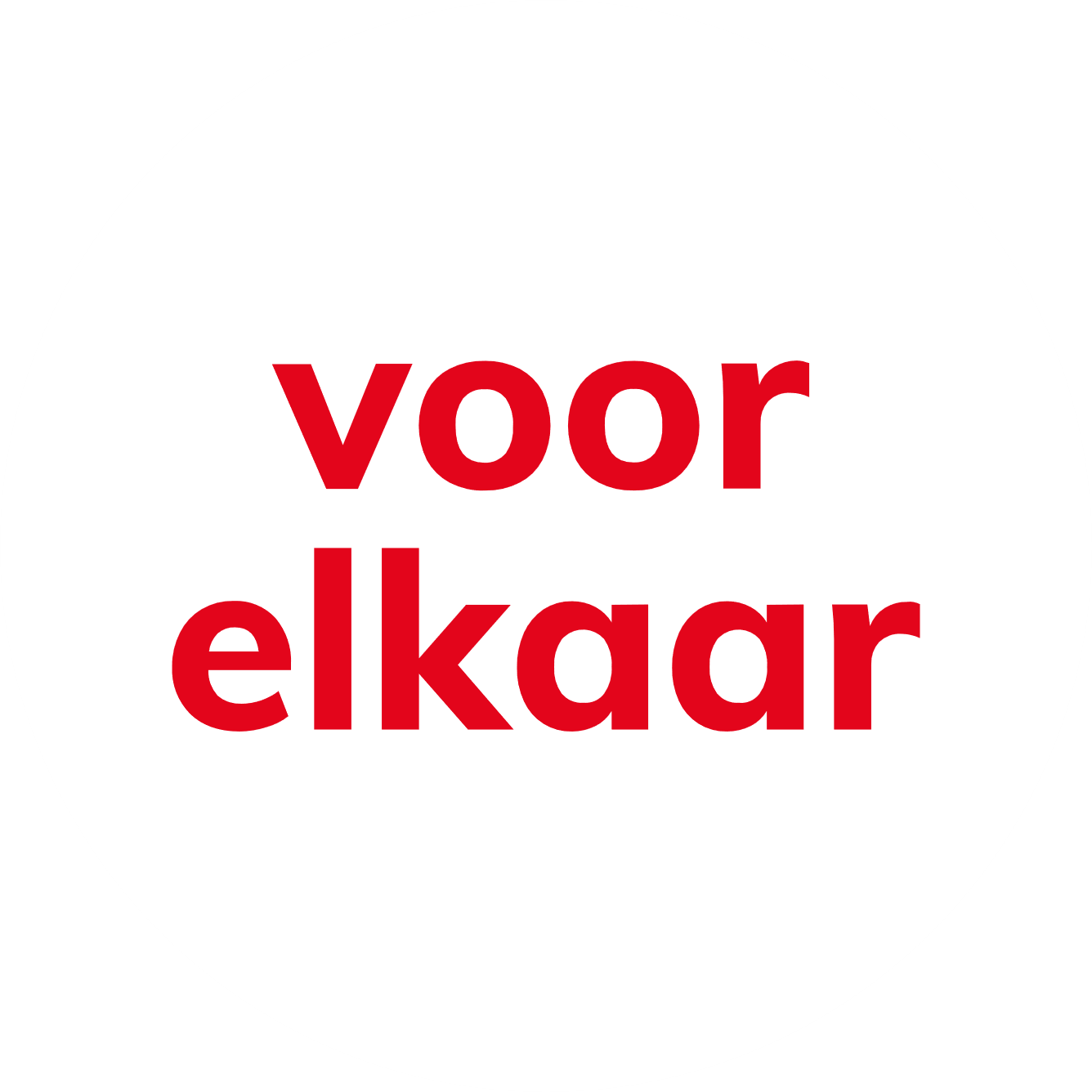 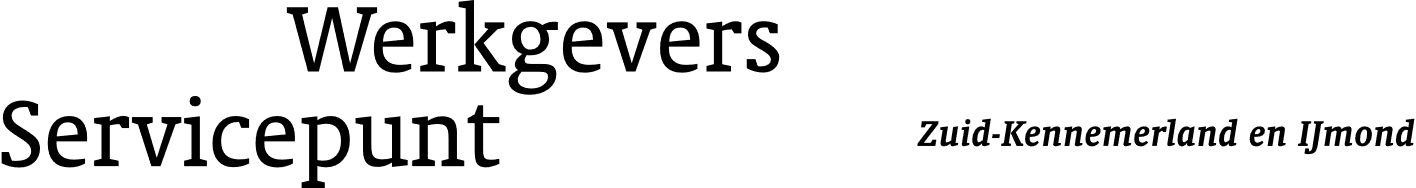 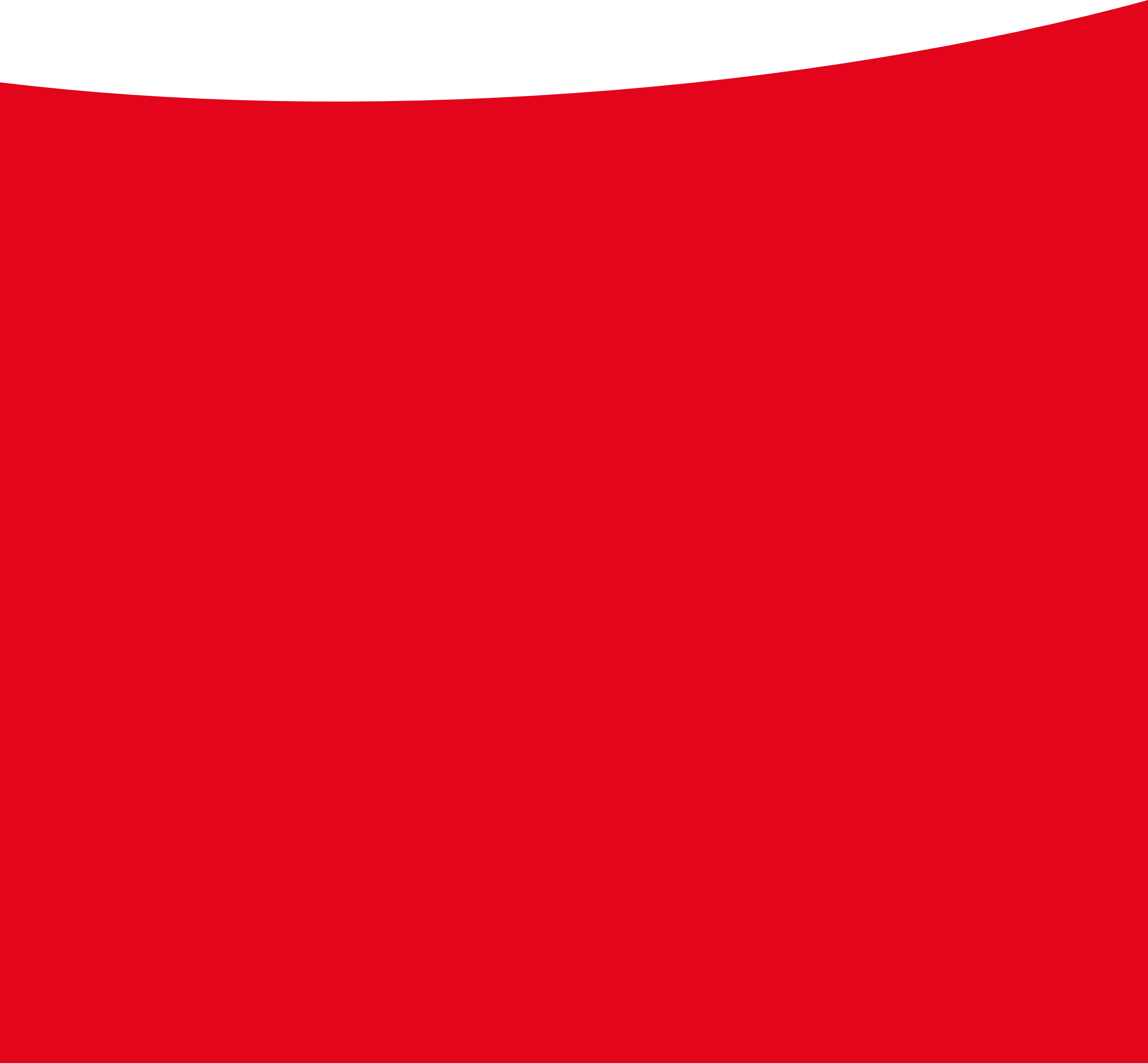 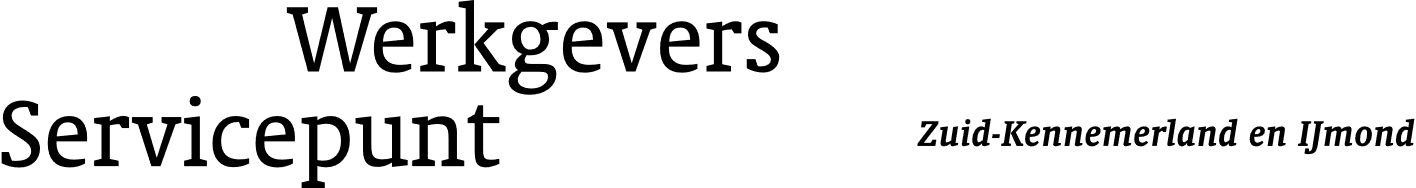